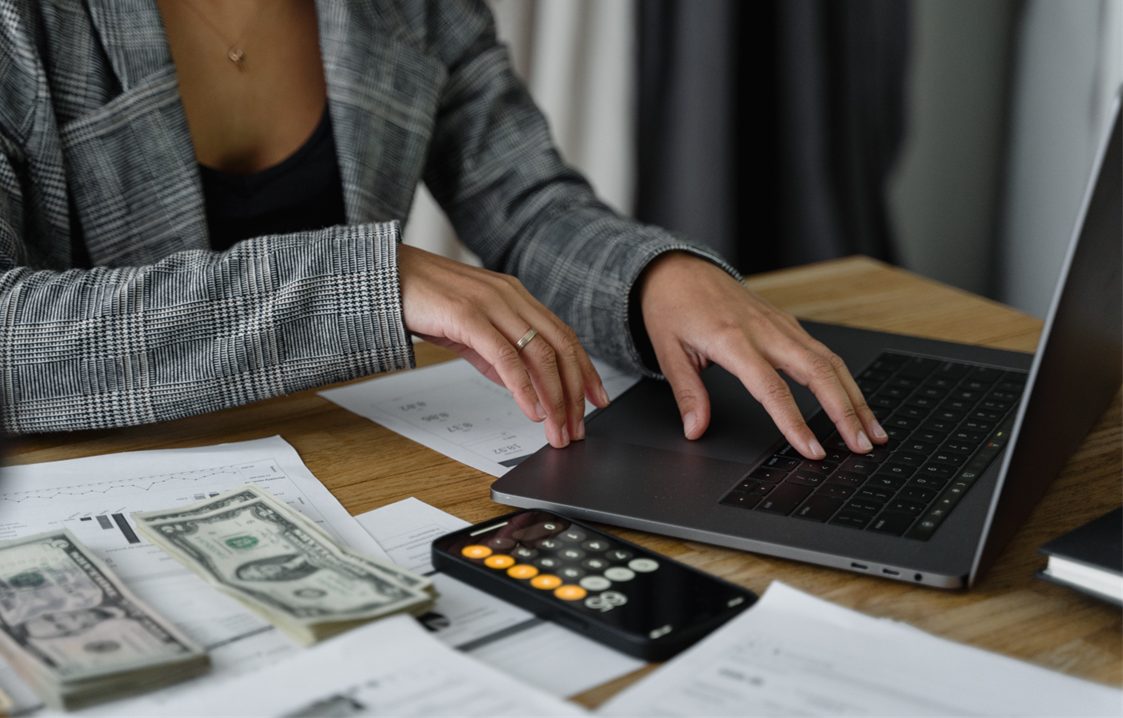 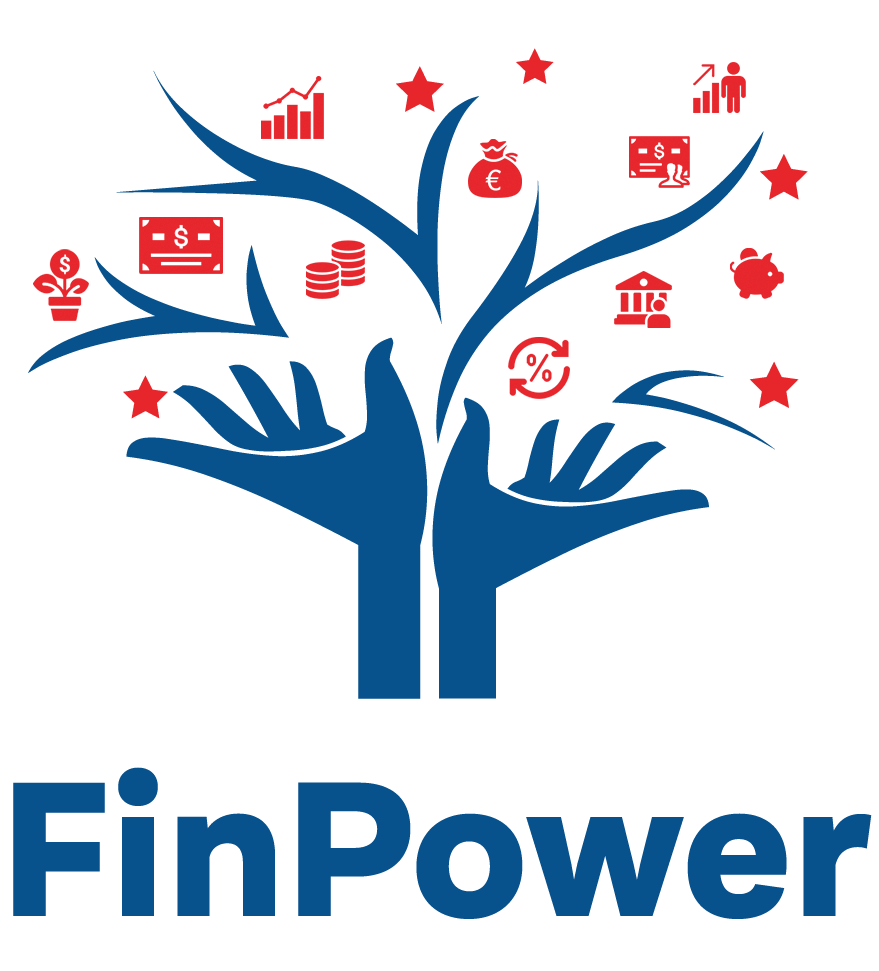 SEGURANÇA E PROTECÇÃO ONLINE
Autor: RIGHTCHALLENGE
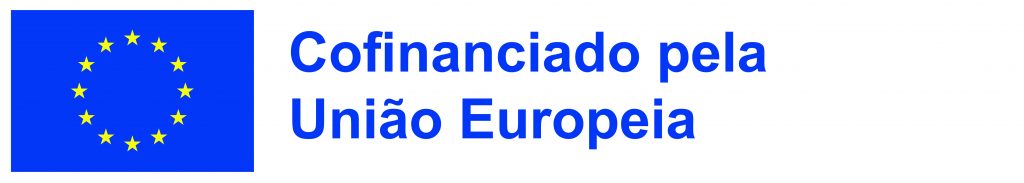 [Speaker Notes: Neste módulo, vamos explorar três aspetos fundamentais da gestão das suas finanças na era digital. Forneceremos uma visão geral da segurança online, compras online e métodos de pagamento alternativos.]
OBJETIVOS DE APRENDIZAGEM
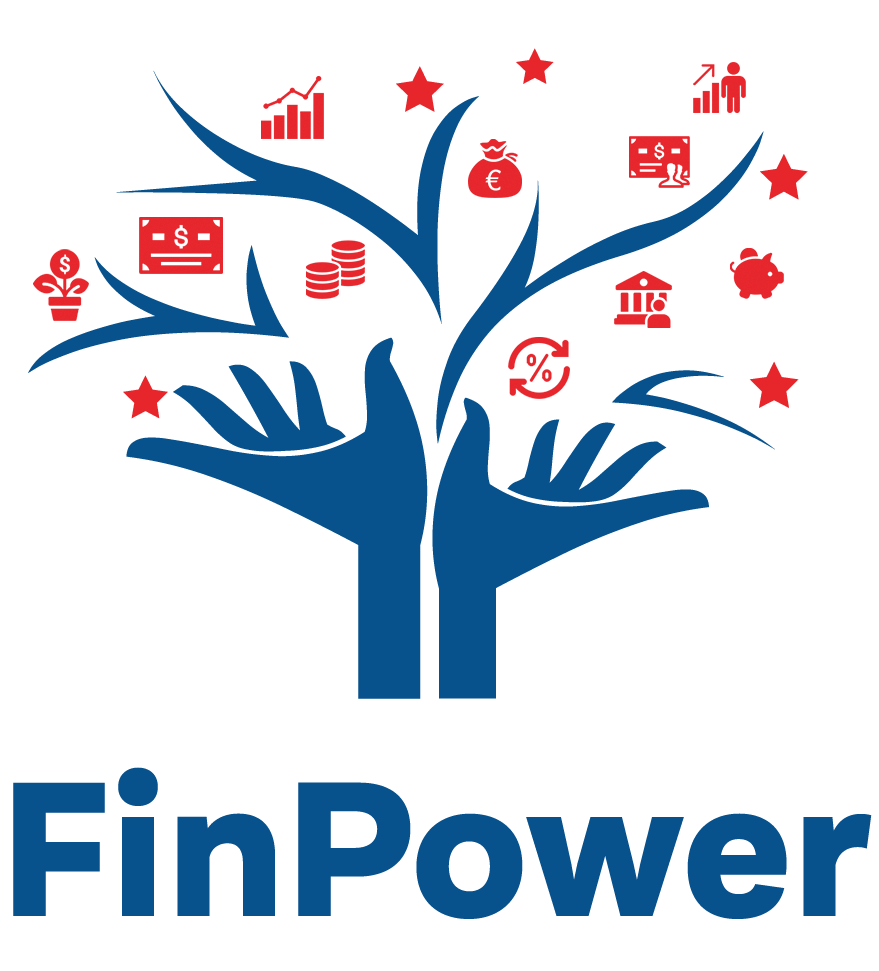 Identificar riscos comuns online
Compreender os impactos financeiros e emocionais das violações de segurança online nos indivíduos.
Reconhecer a importância de salvaguardar as informações pessoais no domínio digital
Compreender os riscos associados às compras online
Avaliar as medidas de segurança de sites e métodos de pagamento para garantir transações seguras
Implementar estratégias para proteger as informações pessoais e financeiras ao fazer compras online
Financiado pela União Europeia. No entanto, os pontos de vista e opiniões expressos são exclusivamente da responsabilidade do(s) autor(es) e não refletem necessariamente os da União Europeia ou da Agência de Execução Europeia para a Educação e a Cultura (EACEA). Nem a União Europeia nem a EACEA podem ser responsabilizadas por elas. Número do projeto: 2022-1-AT01-KA220-ADU-000087985
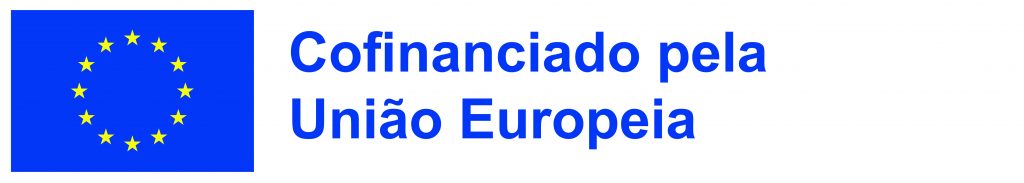 [Speaker Notes: Os objetivos de aprendizagem deste módulo são diversos e projetados para equipar os participantes com conhecimentos abrangentes e habilidades práticas em áreas específicas.

O primeiro tópico é Segurança Online. Ele mergulha no domínio da segurança online, destacando riscos comuns, como roubo de identidade, transações fraudulentas e ameaças de segurança cibernética. Explica os impactos financeiros e emocionais destes riscos nos indivíduos, enfatizando a importância de salvaguardar as informações pessoais. 

O segundo tópico é "Como comprar online com segurança". Os principais objetivos incluem a compreensão dos riscos associados às compras online, a identificação de métodos comuns de fraude online e cibercrime, a avaliação da segurança de sites e métodos de pagamento e a implementação de estratégias para proteger informações pessoais e financeiras.]
OBJETIVOS DE APRENDIZAGEM
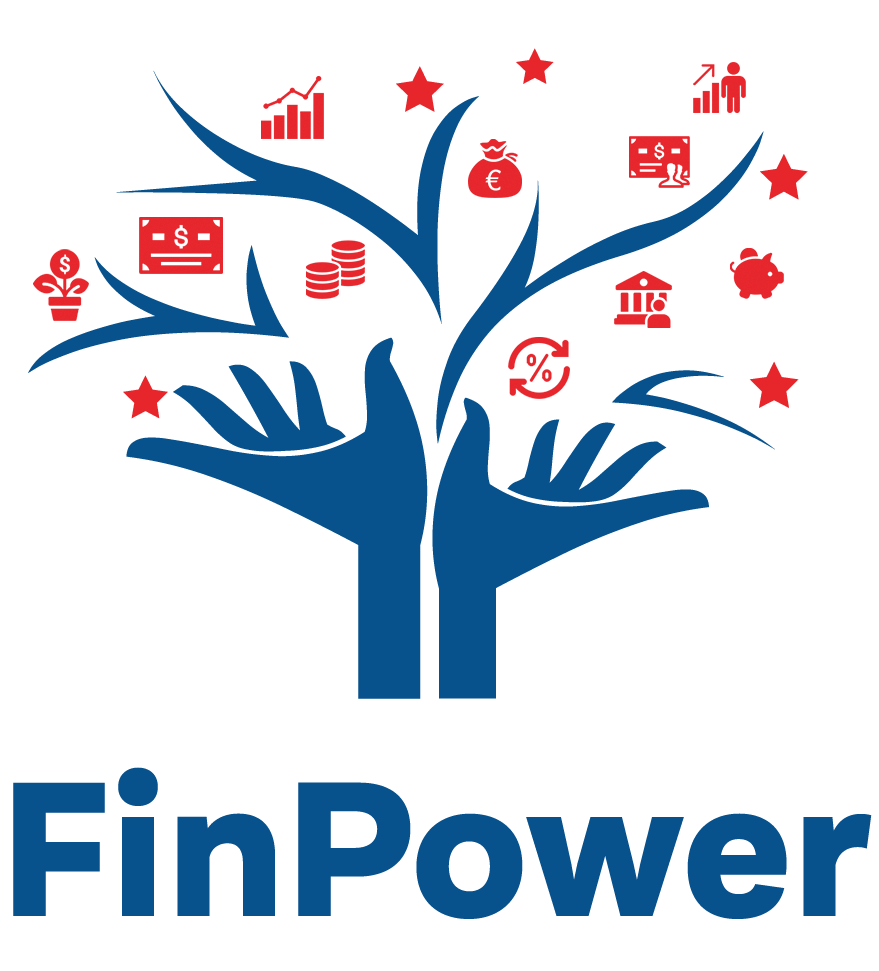 Domine o uso seguro de e-wallets, criptomoedas e pagamentos móveis
Capacitar as mulheres com escolhas financeiras sustentáveis
Compreender e analisar as vantagens e os riscos dos métodos de pagamento alternativos 
Avalie as preocupações de segurança e privacidade
Financiado pela União Europeia. No entanto, os pontos de vista e opiniões expressos são exclusivamente da responsabilidade do(s) autor(es) e não refletem necessariamente os da União Europeia ou da Agência de Execução Europeia para a Educação e a Cultura (EACEA). Nem a União Europeia nem a EACEA podem ser responsabilizadas por elas. Número do projeto: 2022-1-AT01-KA220-ADU-000087985
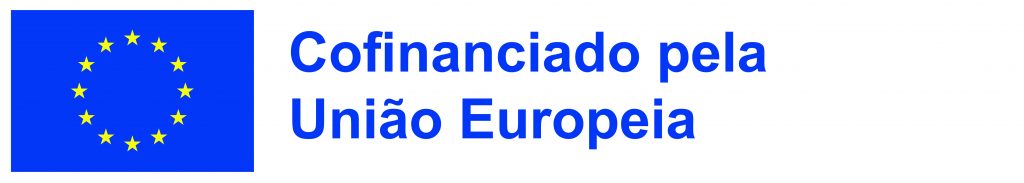 [Speaker Notes: Por fim, o tópico "Quais são os métodos de pagamento alternativos?" está centrado na compreensão, análise e uso seguro de vários métodos de pagamento alternativos, como carteiras eletrônicas, criptomoedas e pagamentos móveis. Também enfatiza a educação dos participantes, especialmente as mulheres, sobre métodos de pagamento sustentáveis, capacitando-os a fazer escolhas financeiras ambiental e socialmente responsáveis.

No geral, estes objetivos de aprendizagem visam proporcionar aos participantes uma compreensão abrangente de cada tópico e equipá-los com o conhecimento e as habilidades necessárias para navegar no assunto de forma eficaz.]
SEGURANÇA ONLINE
Identificação de riscos comuns de segurança

De acordo com o FBI, citado pela Kaspersky, o roubo de identidade ocorre quando alguém obtém e usa ilegalmente informações pessoais de outra pessoa (como nome, número de segurança social, número de cartão de crédito ou detalhes da conta bancária) para cometer fraude ou outros crimes.

As transações fraudulentas envolvem a aquisição, uso ou transferência não autorizada ou enganosa de fundos, propriedade ou outros ativos por meios enganosos ou desonestos.

As ameaças de cibersegurança referem-se a quaisquer atividades ou eventos maliciosos que procurem comprometer a confidencialidade, integridade ou disponibilidade de informações e sistemas digitais.
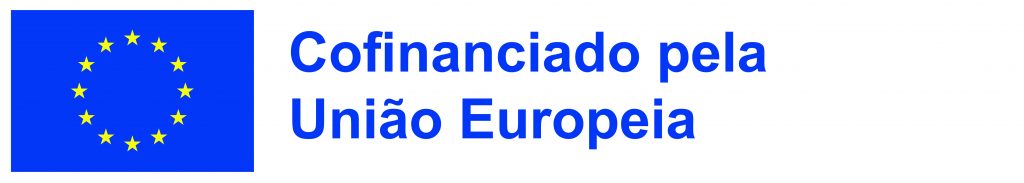 Financiado pela União Europeia. No entanto, os pontos de vista e opiniões expressos são exclusivamente da responsabilidade do(s) autor(es) e não refletem necessariamente os da União Europeia ou da Agência de Execução Europeia para a Educação e a Cultura (EACEA). Nem a União Europeia nem a EACEA podem ser responsabilizadas por elas. Número do projeto: 2022-1-AT01-KA220-ADU-000087985
[Speaker Notes: O roubo de identidade ocorre quando alguém obtém e usa ilegalmente informações pessoais de outra pessoa (como nome, número de segurança social, número de cartão de crédito ou detalhes da conta bancária) para cometer fraude ou outros crimes.
Exemplos:
Uso não autorizado das informações do cartão de crédito ou da conta bancária de alguém para fazer compras.
Abertura de novas contas de crédito ou empréstimos usando a identidade de outra pessoa.
Apresentação de declarações fiscais fraudulentas utilizando números de Segurança Social roubados.


As transações fraudulentas envolvem a aquisição, uso ou transferência não autorizada ou enganosa de fundos, propriedade ou outros ativos por meios enganosos ou desonestos.
Exemplos:
Um golpista se passando por um representante legítimo da empresa solicitando pagamento por serviços ou produtos falsos.
Acesso não autorizado a uma conta bancária ou cartão de crédito para fazer levantamentos ou compras não autorizados.
Esquemas de faturação ou faturação falsos em que são enviadas faturas por serviços nunca prestados.

As ameaças de cibersegurança referem-se a quaisquer atividades ou eventos maliciosos que procurem comprometer a confidencialidade, integridade ou disponibilidade de informações e sistemas digitais.
Exemplos:
Ataques de malware (por exemplo, vírus, ransomware, spyware) que infetam e comprometem sistemas ou redes de computadores.
E-mails de phishing ou golpes de engenharia social projetados para enganar as pessoas a revelar informações confidenciais ou clicar em links maliciosos.
Violações de dados em que partes não autorizadas obtêm acesso a informações confidenciais armazenadas em bancos de dados ou servidores.]
SEGURANÇA ONLINE
Impacto financeiro e emocional nos indivíduos
Financeiramente
Emocionalmente
Roubo de identidade (perdas financeiras devido a transações não autorizadas, empréstimos fraudulentos ou cobranças em suas contas)
Roubo de identidade (sentimentos de violação, ansiedade e impotência)
Transações fraudulentas (sofrem perdas financeiras diretas se os fundos forem roubados ou cobranças não autorizadas forem feitas em suas contas)
Transações fraudulentas (sentimentos de traição e vulnerabilidade)
Ameaças de cibersegurança (perdas financeiras resultantes de informações financeiras roubadas, pagamentos de resgate para recuperar o acesso a dados encriptados ou custos associados à recuperação de violações de dados)
Ameaças à cibersegurança (medo, ansiedade e desconfiança na segurança das suas informações pessoais e atividades online)
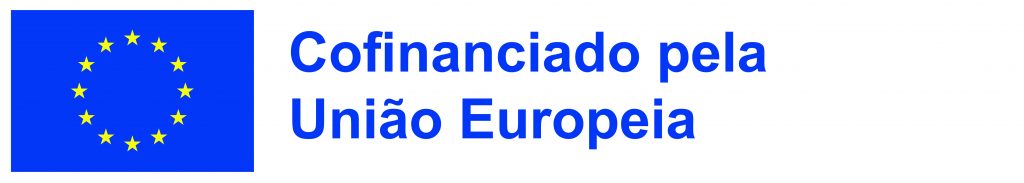 Financiado pela União Europeia. No entanto, os pontos de vista e opiniões expressos são exclusivamente da responsabilidade do(s) autor(es) e não refletem necessariamente os da União Europeia ou da Agência de Execução Europeia para a Educação e a Cultura (EACEA). Nem a União Europeia nem a EACEA podem ser responsabilizadas por elas. Número do projeto: 2022-1-AT01-KA220-ADU-000087985
[Speaker Notes: O impacto dos riscos inclui o impacto financeiro e emocional.

Impacto financeiro:

Roubo de identidade: As vítimas de roubo de identidade podem enfrentar perdas financeiras devido a transações não autorizadas, empréstimos fraudulentos ou cobranças em suas contas. Podem também incorrer em despesas relacionadas com serviços de resolução de roubo de identidade e honorários legais.
Transações fraudulentas: Os indivíduos afetados por transações fraudulentas podem sofrer perdas financeiras diretas se os fundos forem roubados ou se forem feitas cobranças não autorizadas em suas contas. Eles também podem sofrer impactos financeiros indiretos, como taxas por cheque especial ou cheques devolvidos.
Ameaças de cibersegurança: As vítimas de ameaças de cibersegurança podem sofrer perdas financeiras resultantes de informações financeiras roubadas, pagamentos de resgate para recuperar o acesso a dados encriptados ou custos associados à recuperação de violações de dados (por exemplo, investigações forenses, multas regulamentares, compensação de clientes).

Impacto emocional:

Roubo de identidade: O impacto emocional do roubo de identidade pode ser significativo, causando sentimentos de violação, ansiedade e impotência. As vítimas podem sentir stress e frustração enquanto navegam no processo de denunciar o roubo, contestar acusações fraudulentas e restaurar a sua identidade.
Transações fraudulentas: Os indivíduos afetados por transações fraudulentas podem experimentar sentimentos de traição e vulnerabilidade, especialmente se a fraude envolver alguém em quem confiaram. Podem também sentir uma perda de controlo sobre a sua segurança financeira e privacidade.
Ameaças à cibersegurança: As vítimas de ameaças de cibersegurança podem sentir medo, ansiedade e desconfiança na segurança das suas informações pessoais e atividades online. Podem também sentir um sentimento de vulnerabilidade e frustração com a perceção de falta de controlo sobre a sua privacidade e segurança digitais.]
SEGURANÇA ONLINE
Atividade 1: Discussão em grupo sobre violações de segurança recentes e seu impacto em indivíduos e organizações.

Esta atividade tem como objetivo analisar e discutir as recentes violações de segurança e o seu impacto nos indivíduos e organizações, incluindo as consequências financeiras e emocionais, as lições aprendidas e as estratégias de prevenção.

Perguntas de orientação para facilitar a discussão:

Quais foram as circunstâncias e o âmbito da violação de segurança?
Como a violação impactou indivíduos e organizações financeira e emocionalmente?
Quais foram as principais lições aprendidas com o incidente?
Que estratégias ou medidas poderiam ter sido implementadas para evitar a violação?
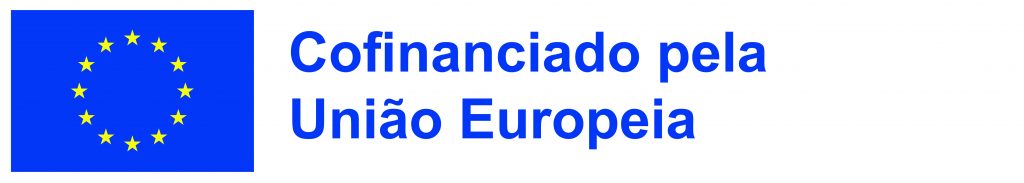 Financiado pela União Europeia. No entanto, os pontos de vista e opiniões expressos são exclusivamente da responsabilidade do(s) autor(es) e não refletem necessariamente os da União Europeia ou da Agência de Execução Europeia para a Educação e a Cultura (EACEA). Nem a União Europeia nem a EACEA podem ser responsabilizadas por elas. Número do projeto: 2022-1-AT01-KA220-ADU-000087985
[Speaker Notes: Atividade: Discussão em grupo sobre violações de segurança recentes e seu impacto em indivíduos e organizações.
Esta atividade tem como objetivo analisar e discutir as recentes violações de segurança e o seu impacto nos indivíduos e organizações, incluindo as consequências financeiras e emocionais, as lições aprendidas e as estratégias de prevenção.

Passo a passo:

Divida os participantes em pequenos grupos de 4-6 membros.
Atribua a cada grupo um estudo de caso recente de violação de segurança ou artigo de notícias para analisar. Os exemplos incluem violações de dados em grandes empresas, ataques de ransomware a organizações de saúde ou esquemas de phishing direcionados a indivíduos.

Podem ser utilizados os seguintes exemplos:

Violações de dados em grandes empresas:
CAM4 Data Breach (Março 2020): O site de streaming de vídeo adulto CAM4 teve seu servidor Elasticsearch violado, expondo mais de 10 bilhões de registros. Os registros violados incluíam nomes completos, endereços de e-mail, orientação sexual, transcrições de bate-papo, transcrições de correspondência por e-mail, hashes de senha, endereços IP e registros de pagamento.
Yahoo Data Breach (Outubro 2017): O Yahoo divulgou que uma violação em agosto de 2013 comprometeu 3 bilhões de contas. A violação foi relatada pela primeira vez pelo Yahoo durante as negociações para se vender à Verizon.
Aadhaar Data Breach (Março 2018): Os dados pessoais de mais de mil milhões de cidadãos na Índia, armazenados na maior base de dados biométricos do mundo, podem ser comprados em linha.

Ataques de ransomware a organizações de saúde:
University of Vermont (UVM) Medical Centre (Outubro 2020): Os funcionários do Centro Médico UVM não puderam usar registros eletrônicos de saúde (EHRs), programas de folha de pagamento e outras ferramentas digitais vitais por quase um mês. Muitas cirurgias tiveram que ser remarcadas, e pacientes com câncer tiveram que ir para outro lugar para tratamento de radiação.
Inova Health System: A Inova Health System foi um dos prestadores de cuidados de saúde que foi vítima de um ataque de ransomware.

Golpes de phishing direcionados a indivíduos:
Spear Phishing: Este é um método de phishing direcionado que os cibercriminosos usam para roubar as suas informações, fazendo-se passar por uma fonte fidedigna.HTTPS Phishing: A cybercriminal tricks you into giving up your personal information using a malicious website.
Email Phishing: Um dos ataques de phishing mais comuns é o phishing por e-mail. Phishing de e-mail é quando um ciberatacante envia um e-mail fingindo ser outra pessoa, na esperança de que você responda com as informações solicitadas.

3. Fornecer aos grupos perguntas orientadoras para facilitar a discussão:

Quais foram as circunstâncias e o alcance da violação de segurança?
Como a violação impactou indivíduos e organizações financeira e emocionalmente?
Quais foram as principais lições aprendidas com o incidente?
Que estratégias ou medidas poderiam ter sido implementadas para evitar a violação?

4.Dê aos grupos 20-30 minutos para rever o estudo de caso ou artigo, discutir as perguntas e preparar os pontos-chave para apresentação.
5.Após o tempo de discussão, reúna-se como um grupo inteiro.
6.Cada grupo apresenta um resumo das suas conclusões, destacando os principais aspetos da violação da segurança, o seu impacto, os ensinamentos retirados e as medidas preventivas.
7.Incentivar o debate aberto e o intercâmbio de ideias entre os participantes.
8.Facilitar uma sessão de debriefing onde os participantes reflitam sobre temas comuns, desafios e melhores práticas discutidos nos estudos de caso.
9.Concluir a atividade resumindo as principais conclusões e enfatizando a importância da sensibilização para a cibersegurança e das medidas proativas na mitigação dos riscos de segurança.]
SEGURANÇA ONLINE
A importância das medidas de segurança
As informações pessoais englobam uma ampla gama de dados que podem ser usados para identificar ou localizar um indivíduo. É muito importante salvaguardar as nossas informações pessoais. 

Um dos riscos mais significativos associados a informações pessoais que caem nas mãos erradas é o roubo de identidade. 

As informações pessoais são frequentemente alvo de cibercriminosos que procuram cometer fraudes financeiras. 

A salvaguarda das informações pessoais é essencial para proteger os direitos de privacidade dos indivíduos. 

As organizações que não protegerem adequadamente as informações pessoais podem enfrentar consequências legais e regulamentares.
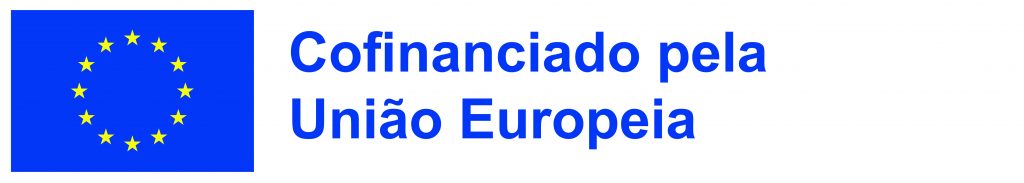 Financiado pela União Europeia. No entanto, os pontos de vista e opiniões expressos são exclusivamente da responsabilidade do(s) autor(es) e não refletem necessariamente os da União Europeia ou da Agência de Execução Europeia para a Educação e a Cultura (EACEA). Nem a União Europeia nem a EACEA podem ser responsabilizadas por elas. Número do projeto: 2022-1-AT01-KA220-ADU-000087985
[Speaker Notes: Antes de mergulharmos nos meandros da segurança online, vamos tirar um momento para entender por que proteger informações pessoais é tão vital. As informações pessoais, que vão desde o seu nome até aos seus dados financeiros, desempenham um papel crucial nas nossas vidas.

Engloba uma vasta gama de dados que podem ser utilizados para identificar ou localizar um indivíduo. Isto inclui, mas não está limitado a:

Nome
Endereço
Número de Segurança Social (SSN)
Data de nascimento
Endereço de e-mail.
Número de telefone.
Informações financeiras (por exemplo, números de cartão de crédito, detalhes da conta bancária)
Informação médica
Credenciais da conta online (por exemplo, nomes de utilizador, palavras-passe)

Salvaguardar esta informação é primordial pelas seguintes razões:

Roubo de identidade: Um dos riscos mais significativos associados a informações pessoais que caem nas mãos erradas é o roubo de identidade. Os ladrões de identidade podem usar informações pessoais roubadas para abrir contas fraudulentas, fazer compras não autorizadas ou até mesmo cometer crimes em nome da vítima. O custo financeiro e emocional do roubo de identidade pode ser substancial, já que as vítimas muitas vezes gastam tempo e recursos significativos corrigindo os danos ao seu crédito e reputação.
Fraude Financeira: As informações pessoais são frequentemente alvo de cibercriminosos que procuram cometer fraudes financeiras. Isso pode envolver acesso não autorizado a contas bancárias, fraude de cartão de crédito ou pedidos de empréstimo fraudulentos usando identidades roubadas. As perdas financeiras resultantes dessa fraude podem ser devastadoras, afetando as pontuações de crédito dos indivíduos, a estabilidade financeira e a confiança nas instituições financeiras.
Violações de privacidade: A salvaguarda das informações pessoais é essencial para proteger os direitos de privacidade dos indivíduos. O acesso não autorizado a dados pessoais pode resultar em violações de privacidade, onde informações confidenciais são expostas a partes não autorizadas. As violações de privacidade podem levar a constrangimento, danos reputacionais e erosão da confiança nas organizações responsáveis pela proteção de dados pessoais.
Consequências Legais e Regulamentares: As organizações que não protegerem adequadamente as informações pessoais podem enfrentar consequências legais e regulamentares. As leis de proteção de dados, como o Regulamento Geral de Proteção de Dados (GDPR) na Europa ou a Lei de Privacidade do Consumidor da Califórnia (CCPA) nos Estados Unidos, impõem requisitos rigorosos para a coleta, armazenamento e tratamento de dados pessoais. O não cumprimento desses regulamentos pode resultar em multas significativas, responsabilidades legais e danos à reputação de uma organização.]
MELHORES PRÁTICAS PARA PROTEGER INFORMAÇÕES PESSOAIS
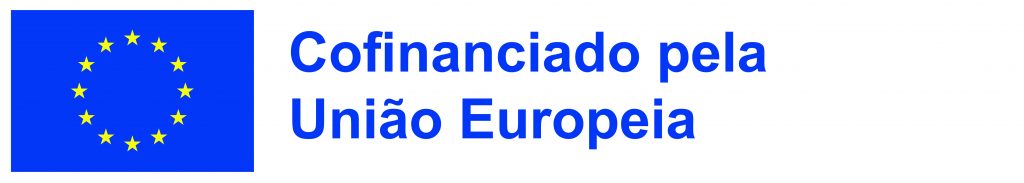 Financiado pela União Europeia. No entanto, os pontos de vista e opiniões expressos são exclusivamente da responsabilidade do(s) autor(es) e não refletem necessariamente os da União Europeia ou da Agência de Execução Europeia para a Educação e a Cultura (EACEA). Nem a União Europeia nem a EACEA podem ser responsabilizadas por elas. Número do projeto: 2022-1-AT01-KA220-ADU-000087985
[Speaker Notes: Para garantir a segurança das suas informações pessoais, siga estes passos essenciais:


Use senhas fortes: crie senhas fortes e exclusivas para cada conta online e altere-as regularmente. Evite usar senhas facilmente adivinháveis ou reutilizar senhas em várias contas.
Habilite a autenticação de dois fatores (2FA): Sempre que possível, habilite a autenticação de dois fatores para adicionar uma camada extra de segurança às suas contas online. O 2FA exige que os usuários forneçam uma segunda forma de verificação, como um código enviado para seu dispositivo móvel, além de sua senha.
Seja cauteloso com informações pessoais: Seja cauteloso ao compartilhar informações pessoais on-line ou por telefone. Evite fornecer informações confidenciais, a menos que necessário, e verifique a legitimidade dos pedidos antes de compartilhar quaisquer dados.
Proteja os seus dispositivos: Mantenha os seus dispositivos, incluindo computadores, smartphones e tablets, seguros instalando software antivírus, ativando firewalls e mantendo o software atualizado com os patches de segurança mais recentes.
Eduque-se: mantenha-se informado sobre golpes comuns e táticas de phishing usadas por cibercriminosos para enganar os indivíduos a revelar informações pessoais. Esteja atento e cético em relação a e-mails, telefonemas ou mensagens não solicitadas solicitando informações pessoais ou pagamento.]
VISÃO GERAL DA PROTEÇÃO DE CONTAS ONLINE
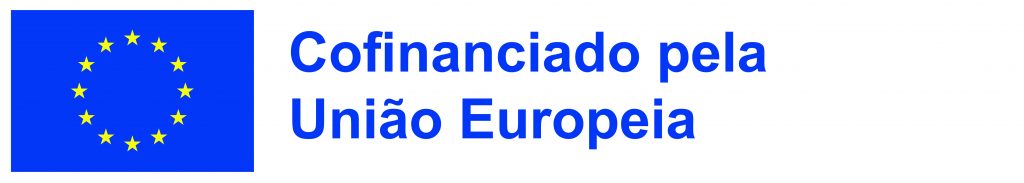 Financiado pela União Europeia. No entanto, os pontos de vista e opiniões expressos são exclusivamente da responsabilidade do(s) autor(es) e não refletem necessariamente os da União Europeia ou da Agência de Execução Europeia para a Educação e a Cultura (EACEA). Nem a União Europeia nem a EACEA podem ser responsabilizadas por elas. Número do projeto: 2022-1-AT01-KA220-ADU-000087985
[Speaker Notes: Na era digital de hoje, a segurança das contas e transações on-line é de suma importância para proteger informações pessoais e financeiras confidenciais contra acesso não autorizado e atividades fraudulentas. A proteção de contas e transações online envolve a implementação de uma combinação de medidas preventivas e melhores práticas para proteger contra várias ameaças de cibersegurança, como hacking, phishing e roubo de identidade. Abaixo estão os principais componentes da proteção de contas e transações online:

Senhas fortes:
Use senhas fortes e exclusivas para cada conta online.
Evite usar senhas facilmente adivinháveis, como "password123" ou "123456".
Considere o uso de uma frase secreta composta por uma combinação de letras, números e caracteres especiais.
Atualize regularmente as palavras-passe e evite reutilizá-las em várias contas.

Autenticação de dois fatores (2FA):
Habilite a autenticação de dois fatores (2FA) sempre que disponível.
O 2FA adiciona uma camada extra de segurança ao exigir que os usuários forneçam uma segunda forma de verificação, como um código enviado para seu dispositivo móvel, além de sua senha.
Isso ajuda a evitar o acesso não autorizado, mesmo se uma senha for comprometida.

Comunicação Segura:
Certifique-se de que as transações e comunicações online são realizadas através de canais seguros.
Procure HTTPS no URL do site e um ícone de cadeado na barra de endereço do navegador, indicando que a conexão está criptografada.
Evite transmitir informações confidenciais através de redes Wi-Fi não seguras, uma vez que podem ser vulneráveis à interceção por atacantes.

Atualizações regulares de software:
Mantenha o software, os sistemas operativos e as aplicações atualizados com os patches e atualizações de segurança mais recentes.
As vulnerabilidades em software desatualizado podem ser exploradas por atacantes para obter acesso não autorizado a dispositivos e contas.

Cuidado com ataques de phishing:
Tenha cuidado com e-mails, mensagens de texto ou telefonemas de phishing que tentam enganar os utilizadores para que revelem informações pessoais ou cliquem em links maliciosos.
Evite clicar em links ou descarregar anexos de e-mails suspeitos ou não solicitados.
Verificar a legitimidade dos pedidos de informações pessoais antes de fornecer quaisquer dados sensíveis.

Utilize Métodos de Pagamento Seguros:
Ao fazer transações on-line, use métodos de pagamento seguros, como cartões de crédito ou plataformas de pagamento respeitáveis que ofereçam proteção ao comprador.
Evite fornecer informações de pagamento a sites não seguros ou desconhecidos.

Monitore a atividade da conta:
Monitorize regularmente a atividade e os extratos da conta para detetar quaisquer transações não autorizadas ou atividades suspeitas.
Comunique imediatamente qualquer transação não autorizada ou atividade suspeita à respetiva instituição financeira ou prestador de serviços.

Encriptação de Dados:
Use tecnologias de criptografia para proteger dados confidenciais, em trânsito e em repouso.
A encriptação embaralha os dados para os tornar ilegíveis para utilizadores não autorizados, protegendo-os assim contra interceção ou roubo.]
RECONHECER E EVITAR FRAUDES PARA PROTEÇÃO FINANCEIRA
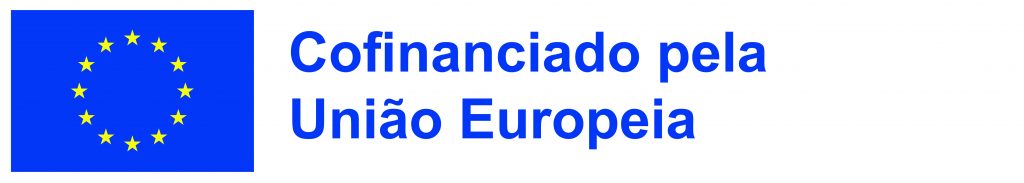 Financiado pela União Europeia. No entanto, os pontos de vista e opiniões expressos são exclusivamente da responsabilidade do(s) autor(es) e não refletem necessariamente os da União Europeia ou da Agência de Execução Europeia para a Educação e a Cultura (EACEA). Nem a União Europeia nem a EACEA podem ser responsabilizadas por elas. Número do projeto: 2022-1-AT01-KA220-ADU-000087985
[Speaker Notes: Os golpes vêm em várias formas e podem atingir indivíduos através de diferentes canais, incluindo e-mails, telefonemas, mensagens de texto e anúncios on-line. Reconhecer e evitar golpes é essencial para se proteger de perdas financeiras e outras consequências adversas. Aqui está uma explicação das principais estratégias para reconhecer e evitar fraudes:

Eduque-se:
Mantenha-se informado sobre os tipos comuns de golpes e esquemas fraudulentos, como golpes de phishing, golpes de investimento e golpes de loteria.
Esteja ciente das táticas mais recentes usadas pelos criminosos para enganar os indivíduos e explorar a sua confiança.

Seja cético em relação às comunicações não solicitadas:
Tenha cuidado com e-mails não solicitados, telefonemas ou mensagens de texto solicitando informações pessoais ou financeiras.
Evite responder ou clicar em links em comunicações não solicitadas, especialmente se eles parecerem suspeitos ou bons demais para serem verdade.

Verifique a legitimidade dos pedidos:
Verificar a legitimidade dos pedidos de informações pessoais ou financeiras antes de fornecer quaisquer dados sensíveis.
Entre em contato diretamente com a organização usando as informações de contato oficiais para confirmar a autenticidade dos pedidos.

Evite tomar decisões precipitadas:
Evite tomar decisões precipitadas ou agir impulsivamente em resposta a táticas de pressão usadas por golpistas.
Reserve um tempo para pesquisar e verificar ofertas ou oportunidades antes de assumir qualquer compromisso financeiro.

Proteger informações pessoais:
Proteja informações pessoais e financeiras, evitando compartilhar dados confidenciais com partes desconhecidas ou não verificadas.
Seja cauteloso ao fornecer informações pessoais on-line, especialmente em sites que não são seguros ou confiáveis.

Confie nos seus instintos:
Confie nos seus instintos e desconfie de ofertas ou oportunidades que pareçam boas demais para serem verdade.
Se algo parecer suspeito ou não parecer certo, tome as precauções necessárias e procure aconselhamento de fontes confiáveis.]
CENÁRIO DE INTERPRETAÇÃO DE PAPÉIS
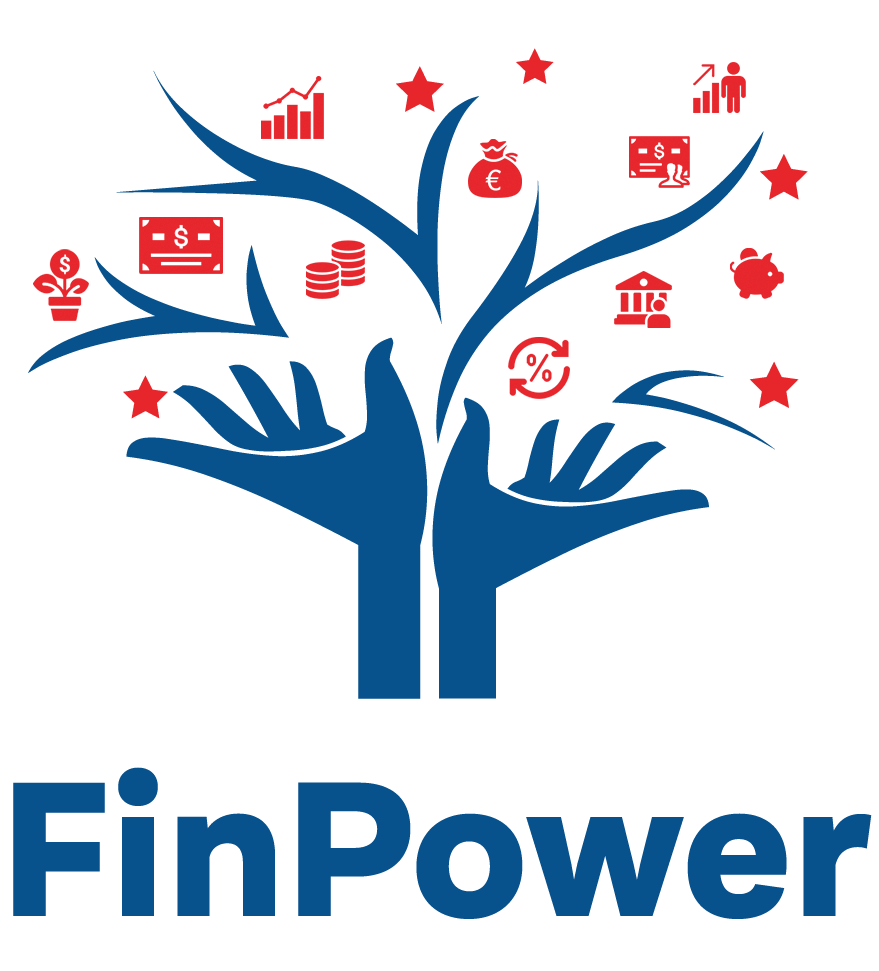 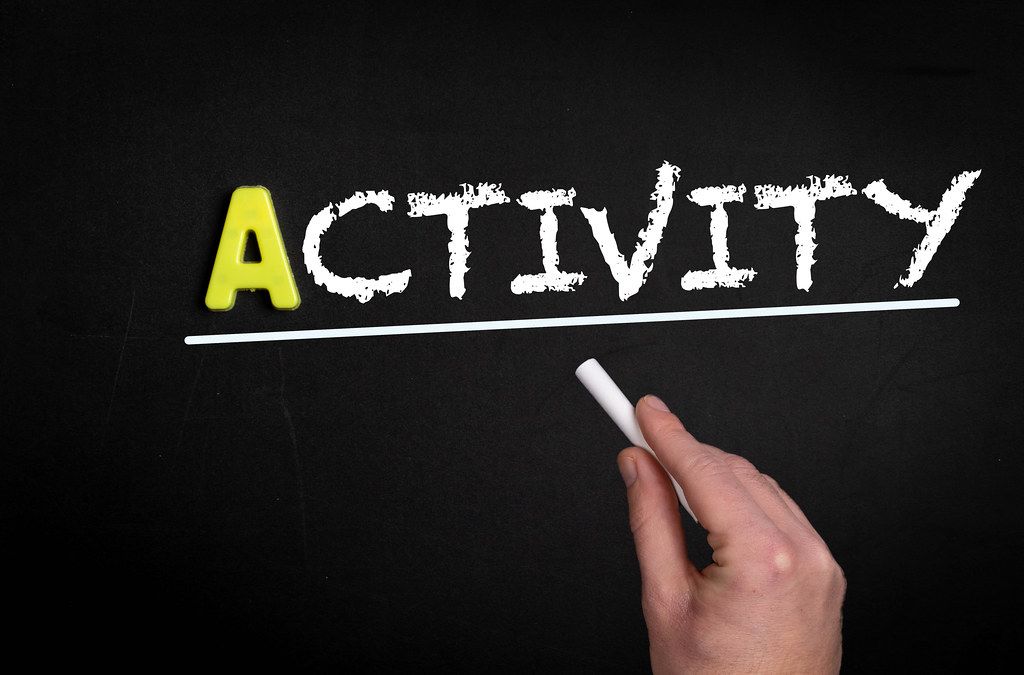 Source: CC BY
Financiado pela União Europeia. No entanto, os pontos de vista e opiniões expressos são exclusivamente da responsabilidade do(s) autor(es) e não refletem necessariamente os da União Europeia ou da Agência de Execução Europeia para a Educação e a Cultura (EACEA). Nem a União Europeia nem a EACEA podem ser responsabilizadas por elas. Número do projeto: 2022-1-AT01-KA220-ADU-000087985
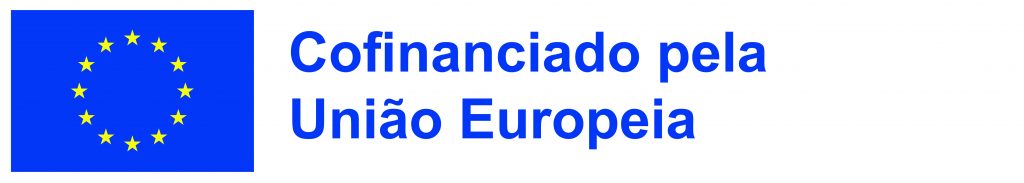 [Speaker Notes: Instruções detalhadas estão disponíveis em um guia do instrutor.]
MEDIDAS BÁSICAS DE SEGURANÇA
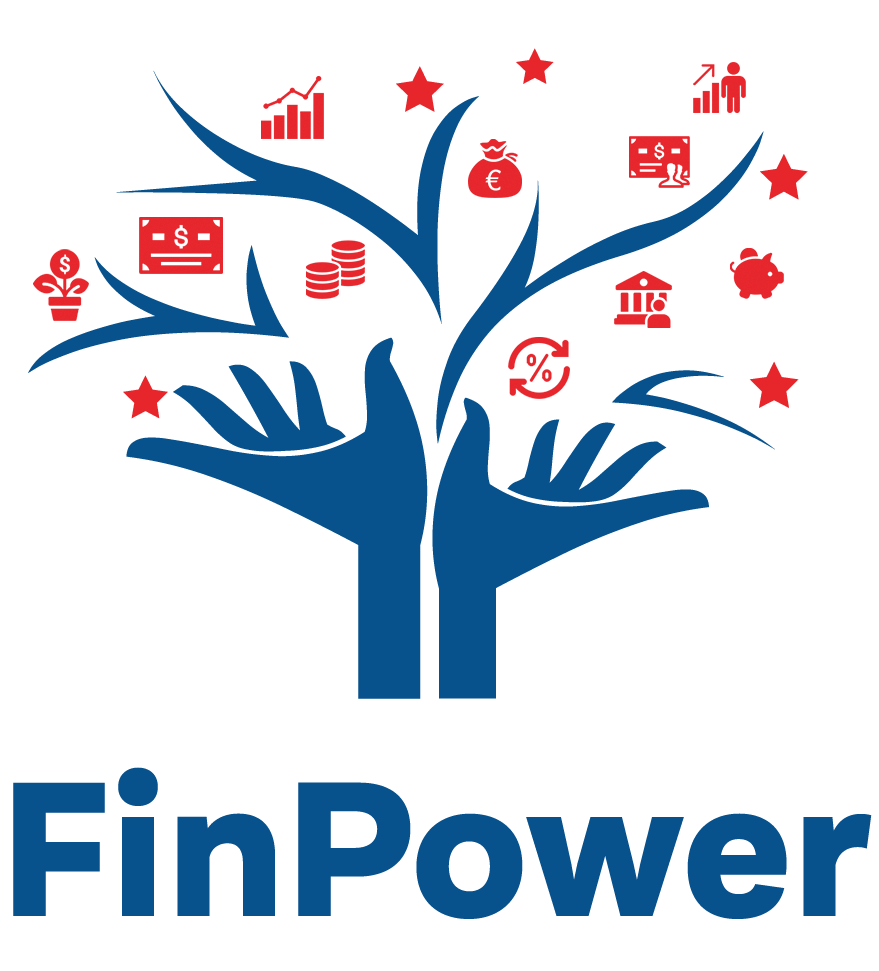 .
Financiado pela União Europeia. No entanto, os pontos de vista e opiniões expressos são exclusivamente da responsabilidade do(s) autor(es) e não refletem necessariamente os da União Europeia ou da Agência de Execução Europeia para a Educação e a Cultura (EACEA). Nem a União Europeia nem a EACEA podem ser responsabilizadas por elas. Número do projeto: 2022-1-AT01-KA220-ADU-000087985
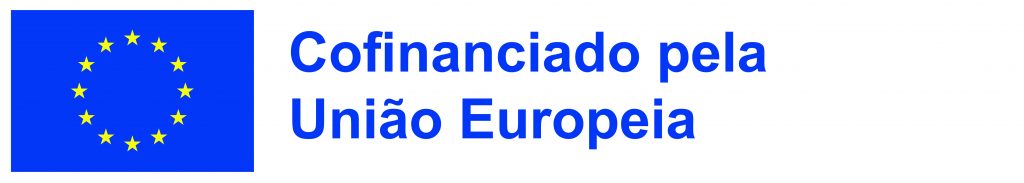 [Speaker Notes: Medidas básicas de segurança formam a base de uma defesa robusta contra ameaças digitais. Utilizar senhas fortes e exclusivas, permitir a autenticação de dois fatores (2FA) e atualizar regularmente software e dispositivos são etapas essenciais para proteger suas contas on-line e informações pessoais. Nas seções a seguir, nos aprofundaremos em cada um desses métodos, explorando sua importância e fornecendo dicas práticas para implementação.]
FORTES PALAVRAS ÚNICAS
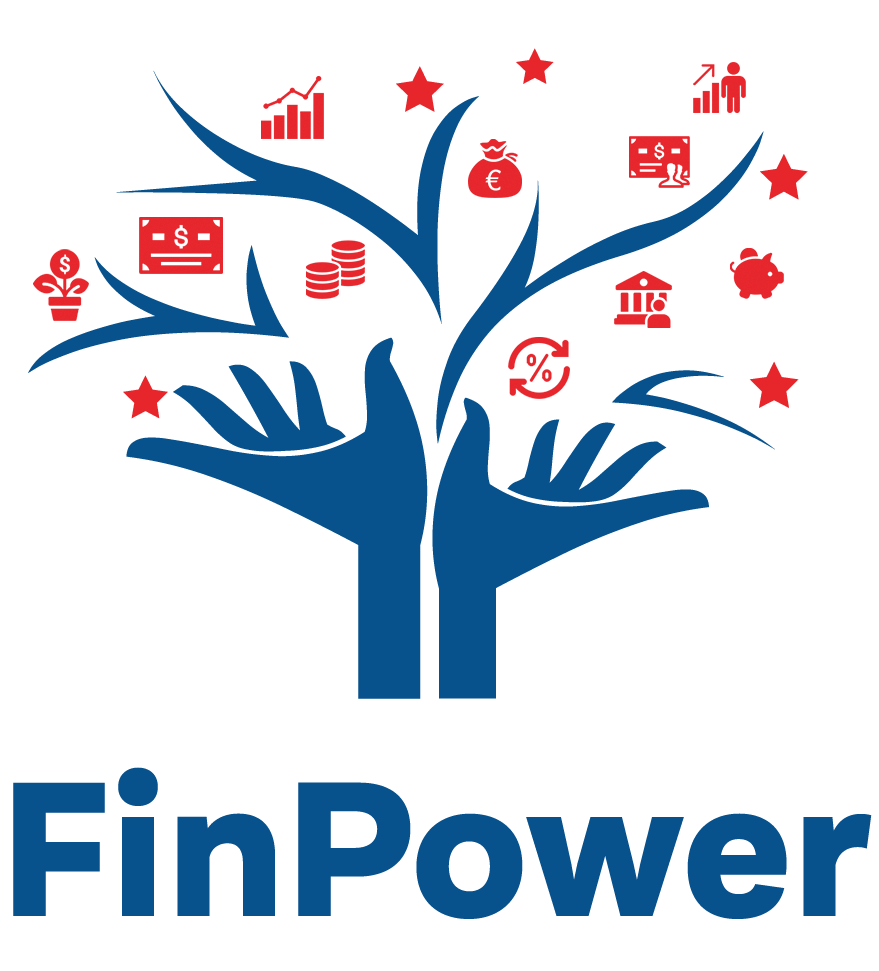 Importância de usar senhas únicas fortes
.
Impedir o acesso não autorizado
Proteção de informações pessoais
Mitigar o impacto das violações de dados
Conformidade com as melhores práticas de segurança
Financiado pela União Europeia. No entanto, os pontos de vista e opiniões expressos são exclusivamente da responsabilidade do(s) autor(es) e não refletem necessariamente os da União Europeia ou da Agência de Execução Europeia para a Educação e a Cultura (EACEA). Nem a União Europeia nem a EACEA podem ser responsabilizadas por elas. Número do projeto: 2022-1-AT01-KA220-ADU-000087985
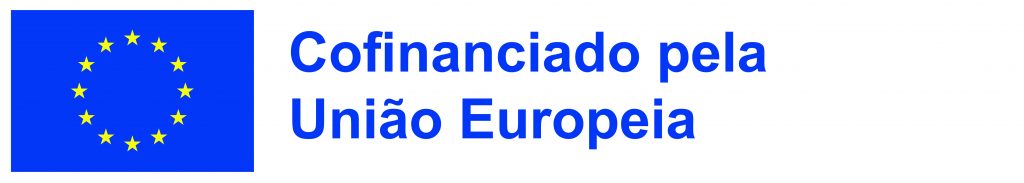 [Speaker Notes: Na era digital de hoje, as palavras-passe desempenham um papel crucial na proteção das nossas contas online e informações confidenciais. No entanto, a prevalência de ameaças cibernéticas, como ataques de phishing, violações de dados e ataques de força bruta, destaca a importância de usar senhas únicas fortes para proteger nossas contas contra acesso não autorizado. Aqui estão várias razões pelas quais o uso de senhas exclusivas fortes é essencial:

Impedindo o acesso não autorizado: Senhas fortes e exclusivas atuam como a primeira linha de defesa contra o acesso não autorizado às nossas contas online. Eles tornam significativamente mais desafiador para os cibercriminosos adivinhar ou quebrar senhas por meio de ferramentas automatizadas ou ataques de força bruta.
Proteção de informações pessoais: As contas online geralmente contêm informações pessoais e financeiras confidenciais, como detalhes bancários, registros médicos e comunicações pessoais. O uso de senhas exclusivas fortes ajuda a proteger essas informações contra acesso não autorizado, reduzindo o risco de roubo de identidade, fraude financeira e violações de privacidade.
Mitigando o impacto das violações de dados: No caso de uma violação de dados em que as credenciais de login são comprometidas, ter senhas fortes e exclusivas para cada conta pode mitigar o impacto, impedindo que os cibercriminosos acedam outras contas usando as mesmas credenciais. Essa prática, conhecida como higiene de senha, ajuda a conter os danos e limitar a exposição a outros riscos de segurança.
Conformidade com as melhores práticas de segurança:Senhas exclusivas fortes se alinham com as melhores práticas do setor e diretrizes de segurança cibernética recomendadas por organizações como o National Institute of Standards and Technology (NIST) e a Cybersecurity and Infrastructure Security Agency (CISA). Seguir essas recomendações demonstra um compromisso com a segurança on-line e ajuda indivíduos e organizações a permanecerem em conformidade com os regulamentos e normas relevantes.]
FORTES PALAVRAS ÚNICAS
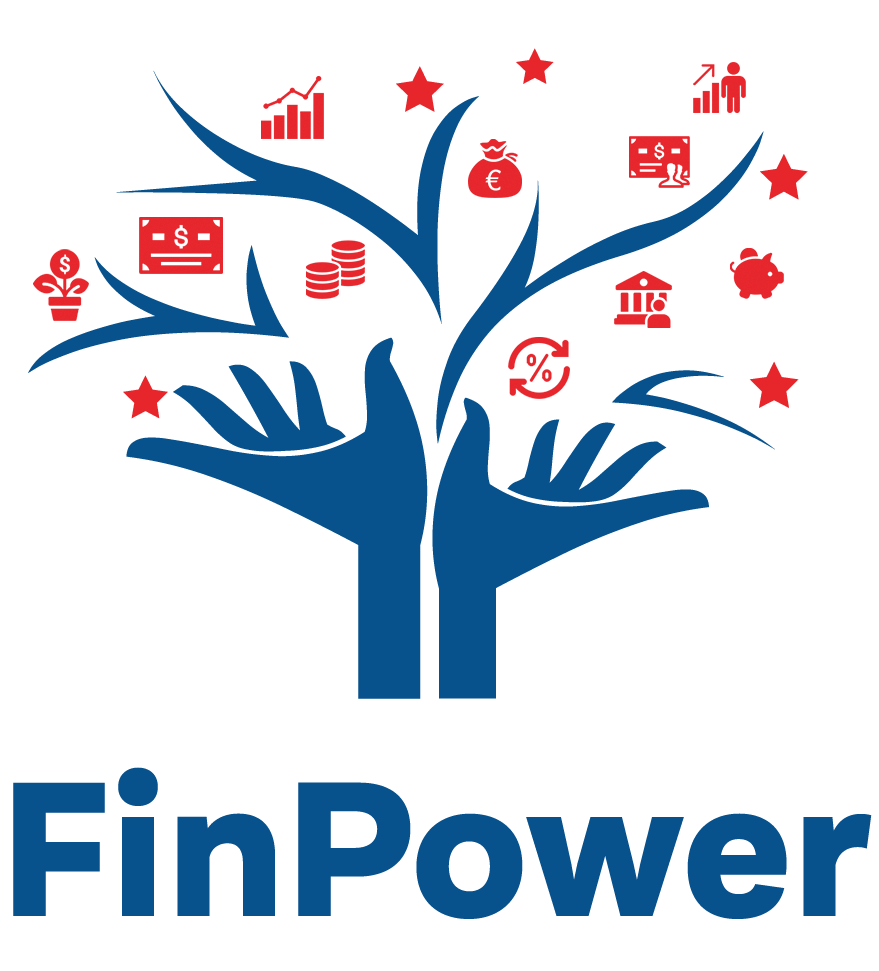 Métodos para criar senhas únicas fortes
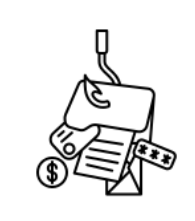 .
Frases secretas
Combinações aleatórias de caracteres
Geradores de senhas
Evitando palavras de dicionário
Palavras-passe únicas para cada conta
Financiado pela União Europeia. No entanto, os pontos de vista e opiniões expressos são exclusivamente da responsabilidade do(s) autor(es) e não refletem necessariamente os da União Europeia ou da Agência de Execução Europeia para a Educação e a Cultura (EACEA). Nem a União Europeia nem a EACEA podem ser responsabilizadas por elas. Número do projeto: 2022-1-AT01-KA220-ADU-000087985
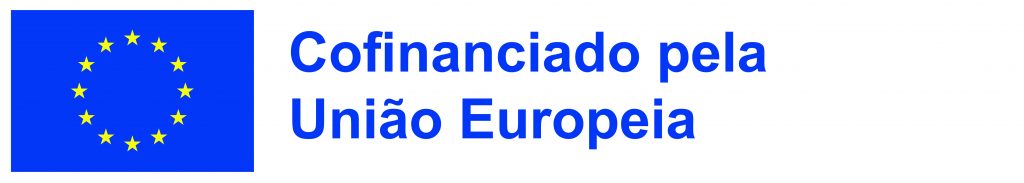 [Speaker Notes: A criação de palavras-passe únicas fortes envolve a utilização de uma combinação de carateres, incluindo letras maiúsculas e minúsculas, números e símbolos especiais, para tornar as palavras-passe mais resistentes a tentativas de pirataria. Aqui estão alguns métodos para criar senhas exclusivas fortes:

Frases secretas: em vez das palavras-passe tradicionais, considere a utilização de frases secretas – combinações mais longas de palavras ou frases fáceis de lembrar, mas difíceis de adivinhar por outros. As frases secretas podem ser compostas por palavras aleatórias, letras de músicas, títulos de livros ou frases memoráveis que tenham significado pessoal.
Combinações aleatórias de caracteres: use uma combinação aleatória de letras maiúsculas e minúsculas, números e símbolos especiais para criar uma senha exclusiva. Evite usar padrões ou sequências facilmente adivinháveis, como "123456" ou "senha", que são comumente visados por hackers.
Geradores de senhas: Considere usar ferramentas de gerador de senhas ou recursos integrados no software de gerenciamento de senhas para criar senhas exclusivas fortes. Os geradores de senhas podem gerar senhas aleatórias de vários comprimentos e complexidade, tornando-as altamente seguras e difíceis de adivinhar.
Evitar palavras de dicionário: Evite usar palavras de dicionário ou frases facilmente adivinháveis como senhas, pois estas são suscetíveis a ataques de dicionário e ferramentas de quebra de senha. Em vez disso, opte por combinações de caracteres aleatórios ou frases secretas que não são encontradas em dicionários ou padrões de linguagem comuns.
Senhas exclusivas para cada conta: certifique-se de que cada conta online tenha uma senha exclusiva para evitar o efeito dominó de uma única senha comprometida levando ao acesso não autorizado a várias contas. Evite usar a mesma senha em várias contas, pois isso aumenta o risco de violações de segurança e comprometimentos.]
AUTENTICAÇÃO DE DOIS FATORES
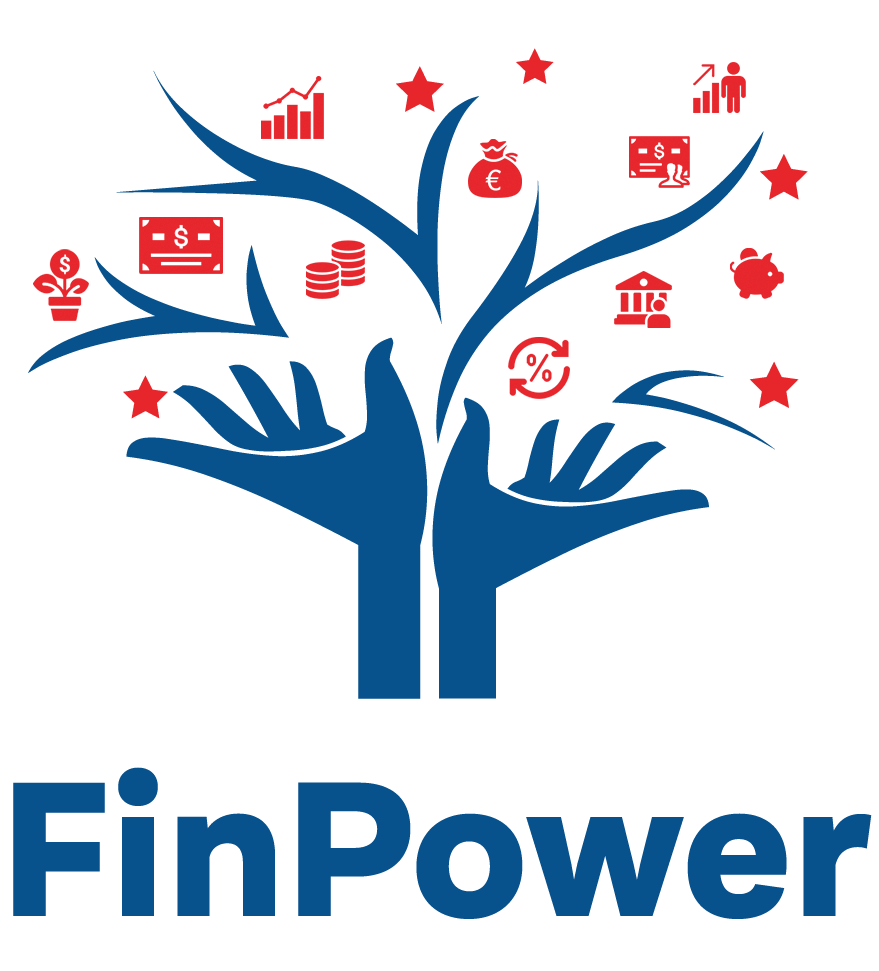 Importância da autenticação de dois fatores
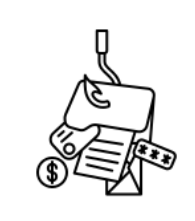 .
Segurança reforçada
Proteção contra roubo de senha
Risco reduzido de acesso não autorizado
Conformidade com as Normas de Segurança
Sensibilização e Controlo do Utilizador
Financiado pela União Europeia. No entanto, os pontos de vista e opiniões expressos são exclusivamente da responsabilidade do(s) autor(es) e não refletem necessariamente os da União Europeia ou da Agência de Execução Europeia para a Educação e a Cultura (EACEA). Nem a União Europeia nem a EACEA podem ser responsabilizadas por elas. Número do projeto: 2022-1-AT01-KA220-ADU-000087985
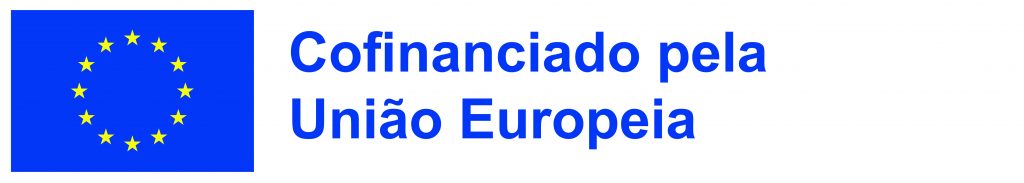 [Speaker Notes: A autenticação de dois fatores (2FA) é uma camada adicional de segurança utilizada para proteger as contas online para além de um simples nome de utilizador e palavra-passe. Exige que os utilizadores forneçam dois fatores de autenticação diferentes para verificar a sua identidade e obter acesso às suas contas. Estes fatores de autenticação dividem-se normalmente em três categorias: algo que se sabe (por exemplo, uma palavra-passe), algo que se tem (por exemplo, um dispositivo móvel ou um token de hardware) e algo que se é (por exemplo, dados biométricos como impressões digitais ou reconhecimento facial).Importância da autenticação de dois fatores:
Segurança melhorada: A 2FA melhora significativamente a segurança da conta ao adicionar uma camada extra de proteção para além de uma simples palavra-passe. Mesmo que um hacker consiga obter a palavra-passe de um utilizador, continuará a precisar de aceder ao segundo fator (por exemplo, um dispositivo móvel ou dados biométricos) para se autenticar com êxito e obter acesso à conta.
Proteção contra o roubo de palavras-passe: O roubo de palavras-passe é um método comum utilizado pelos hackers para obter acesso não autorizado a contas online. Ao exigir uma segunda forma de autenticação, a 2FA reduz o risco de acesso não autorizado, mesmo que as palavras-passe estejam comprometidas.
Risco reduzido de acesso não autorizado: A 2FA reduz o risco de acesso não autorizado às contas, especialmente no caso de reutilização de palavras-passe ou de palavras-passe fracas. Mesmo que a palavra-passe de um utilizador seja comprometida devido a uma violação de dados ou a um ataque de phishing, o fator de autenticação adicional acrescenta uma camada extra de segurança.
Conformidade com as normas de segurança: Muitas organizações e organismos reguladores recomendam ou exigem a utilização da 2FA como parte dos seus protocolos de segurança. A conformidade com estas normas ajuda a garantir que os dados e recursos sensíveis estão adequadamente protegidos contra o acesso não autorizado.
Sensibilização e controlo do utilizador: A 2FA aumenta a sensibilização e o controlo do utilizador sobre a segurança da conta, fornecendo uma camada adicional de defesa contra o acesso não autorizado. Os utilizadores ficam habilitados a tomar medidas proactivas para proteger as suas contas e dados.]
AUTENTICAÇÃO DE DOIS FATORES
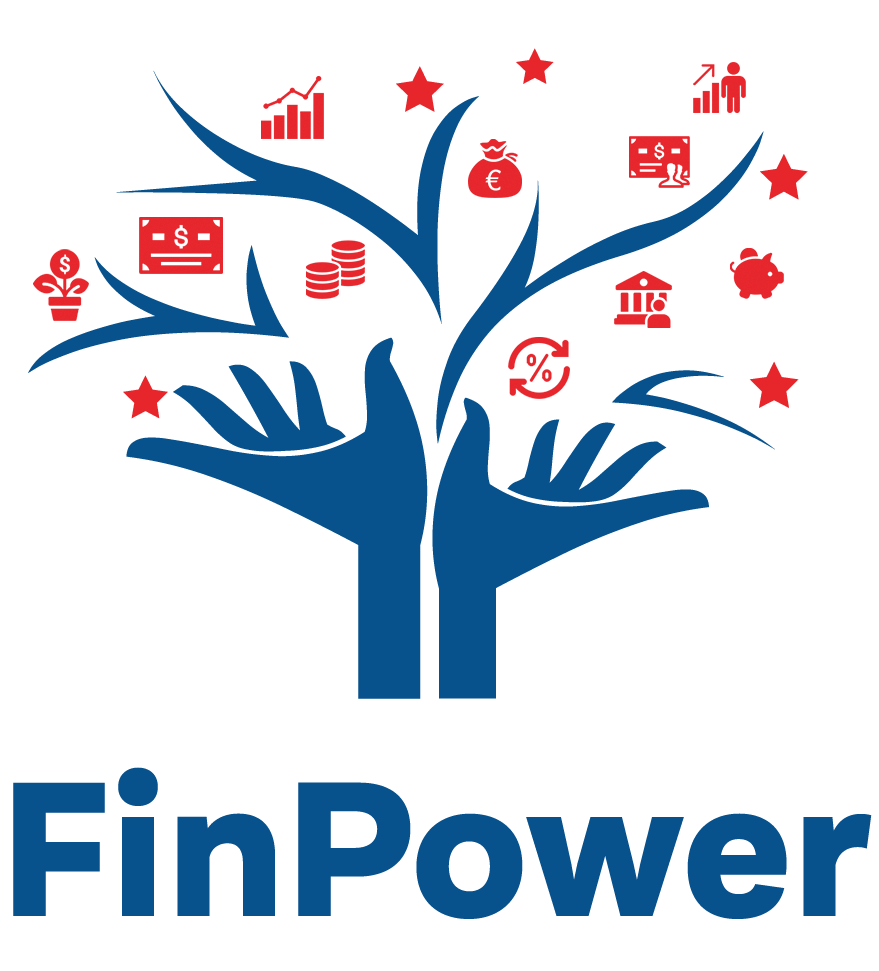 Métodos de autenticação de dois fatores
Códigos de mensagem de texto (SMS)
Aplicativos de autenticação
Hardware Tokens
Autenticação biométrica
Financiado pela União Europeia. No entanto, os pontos de vista e opiniões expressos são exclusivamente da responsabilidade do(s) autor(es) e não refletem necessariamente os da União Europeia ou da Agência de Execução Europeia para a Educação e a Cultura (EACEA). Nem a União Europeia nem a EACEA podem ser responsabilizadas por elas. Número do projeto: 2022-1-AT01-KA220-ADU-000087985
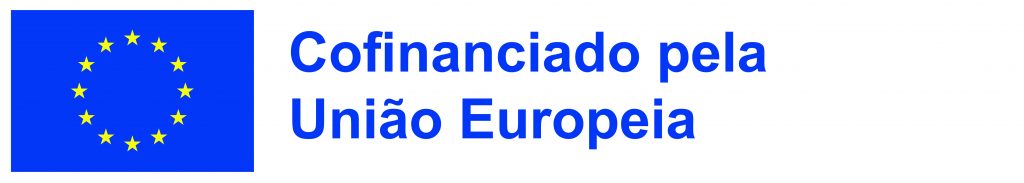 [Speaker Notes: Códigos de mensagem de texto (SMS): É enviado um código de verificação para o dispositivo móvel do utilizador através de uma mensagem de texto, que este deve introduzir juntamente com a sua palavra-passe para se autenticar.
Aplicações de autenticação: Os utilizadores podem instalar aplicações de autenticação como o Google Authenticator, o Microsoft Authenticator ou o Authy nos seus dispositivos móveis. Estas aplicações geram palavras-passe únicas baseadas no tempo (TOTPs) que os utilizadores introduzem juntamente com a sua palavra-passe para se autenticarem.
Tokens de hardware: Algumas organizações emitem tokens de hardware que geram códigos de autenticação. Os utilizadores têm de ter o token físico na sua posse para se autenticarem.
Autenticação biométrica: Alguns sistemas suportam métodos de autenticação biométrica, como impressões digitais, reconhecimento facial ou reconhecimento de voz, como um segundo fator.]
ATUALIZAÇÃO REGULAR DE SOFTWARE E DISPOSITIVOS
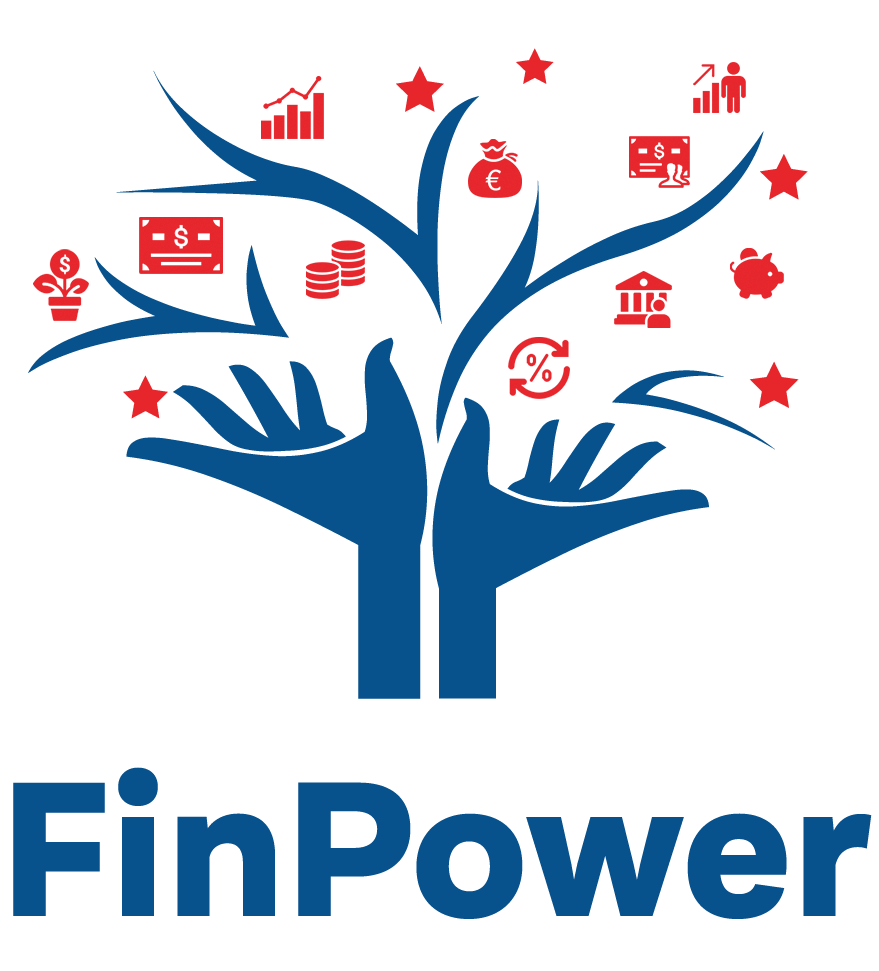 Corrigir vulnerabilidades de segurança
Proteja-se contra explorações
Manter a conformidade
Melhore a estabilidade e o desempenho 
Proteja-se contra malware e ataques cibernéticos 
Manter o suporte do fornecedor
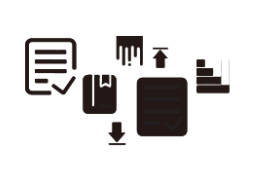 www.pexels.com
Financiado pela União Europeia. No entanto, os pontos de vista e opiniões expressos são exclusivamente da responsabilidade do(s) autor(es) e não refletem necessariamente os da União Europeia ou da Agência de Execução Europeia para a Educação e a Cultura (EACEA). Nem a União Europeia nem a EACEA podem ser responsabilizadas por elas. Número do projeto: 2022-1-AT01-KA220-ADU-000087985
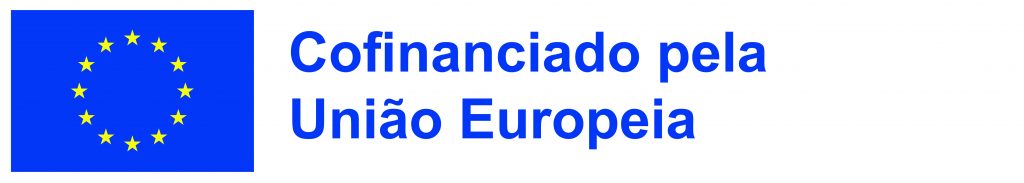 [Speaker Notes: A importância da atualização regular do software e dos dispositivos para atenuar as vulnerabilidades de segurança não pode ser exagerada. Eis algumas das principais razões pelas quais é crucial:
Correção de vulnerabilidades de segurança: As atualizações de software incluem frequentemente correções que corrigem vulnerabilidades de segurança conhecidas. Essas vulnerabilidades podem ser exploradas por cibercriminosos para obter acesso não autorizado a sistemas, roubar informações confidenciais ou interromper serviços. As atualizações regulares ajudam a garantir que estas vulnerabilidades são resolvidas prontamente, reduzindo o risco de exploração.
Proteger-se contra explorações: Os cibercriminosos estão constantemente a desenvolver novas técnicas e explorações para atacar software e dispositivos. Ao manter o software e os dispositivos atualizados, os utilizadores podem proteger-se contra vulnerabilidades e explorações recentemente descobertas. Isto ajuda a manter a integridade e a segurança dos sistemas e dos dados.
Manter a conformidade: Em muitos sectores, a conformidade com regulamentos e normas relacionados com a cibersegurança é obrigatória. A atualização regular do software e dos dispositivos é frequentemente um requisito destes regulamentos e normas. O não cumprimento destes requisitos pode resultar em penalizações, multas ou outras consequências legais.
Melhorar a estabilidade e o desempenho: As actualizações de software não só resolvem as vulnerabilidades de segurança, como também incluem melhorias na estabilidade e no desempenho. Ao manter o software e os dispositivos actualizados, os utilizadores podem beneficiar de uma maior fiabilidade, de um desempenho mais rápido e de uma funcionalidade melhorada.
Proteção contra malware e ciberataques: O software e os dispositivos desactualizados são mais vulneráveis a infecções de malware e ciberataques. Os cibercriminosos exploram frequentemente vulnerabilidades conhecidas em software desatualizado para distribuir malware, como ransomware, vírus ou spyware. As actualizações regulares ajudam a proteger contra estas ameaças, colmatando as lacunas de segurança.
Manter o suporte do fornecedor: Normalmente, os fornecedores de software fornecem suporte e manutenção para os seus produtos durante um período limitado. Quando o software chega ao fim do seu ciclo de vida de suporte, os fornecedores podem deixar de lançar actualizações e patches, deixando os utilizadores vulneráveis a ameaças à segurança. A atualização regular do software e dos dispositivos garante que os utilizadores continuam a receber suporte do fornecedor e proteção contra vulnerabilidades de segurança.]
SEMINÁRIO SOBRE MEDIDAS BÁSICAS DE SEGURANÇA
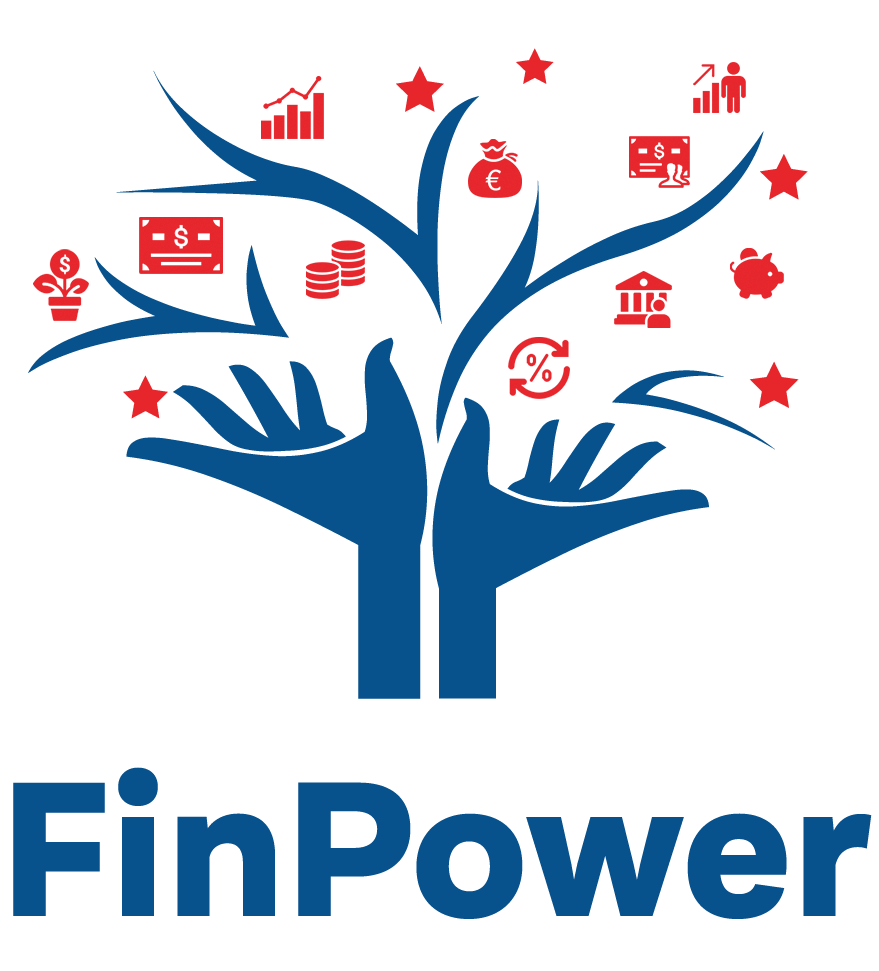 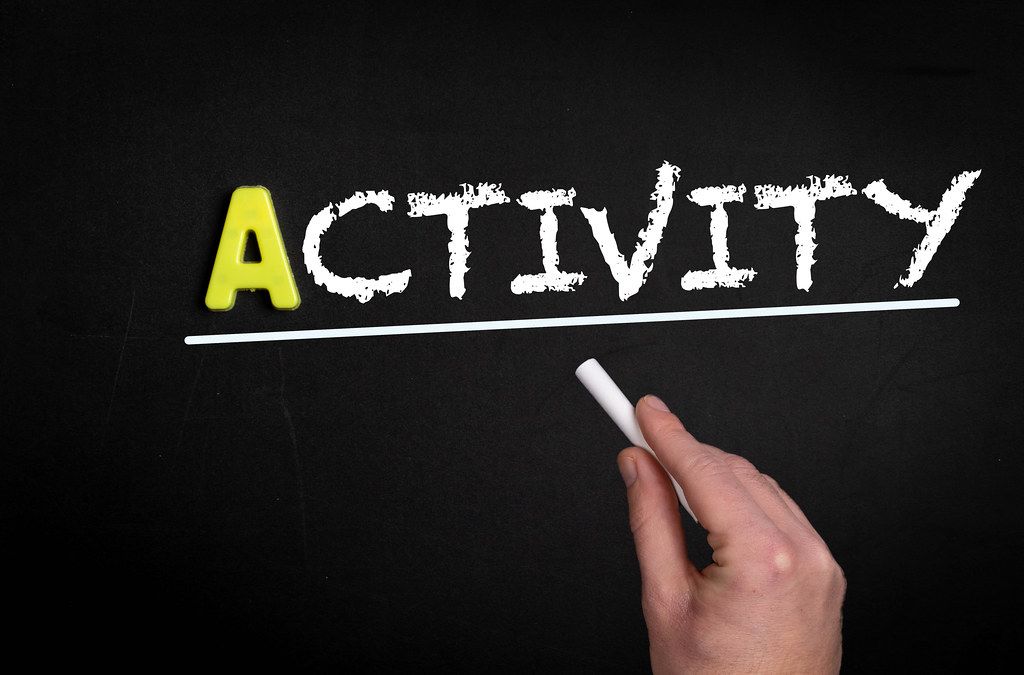 Source: CC BY
Financiado pela União Europeia. No entanto, os pontos de vista e opiniões expressos são exclusivamente da responsabilidade do(s) autor(es) e não refletem necessariamente os da União Europeia ou da Agência de Execução Europeia para a Educação e a Cultura (EACEA). Nem a União Europeia nem a EACEA podem ser responsabilizadas por elas. Número do projeto: 2022-1-AT01-KA220-ADU-000087985
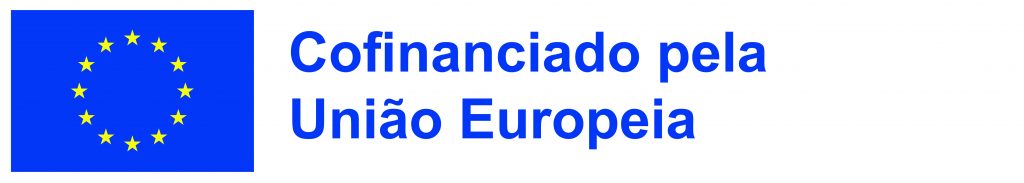 [Speaker Notes: Detailed instructions are available in a trainer guide.]
RECONHECIMENTO DE FRAUDES
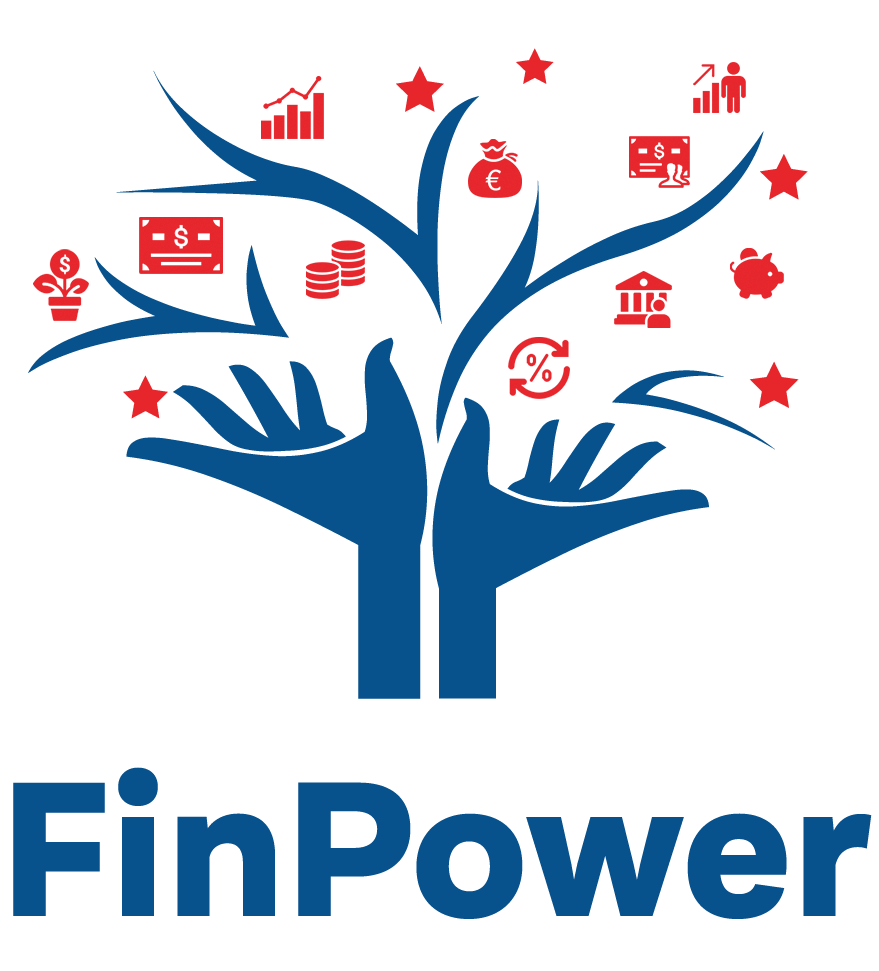 Financiado pela União Europeia. No entanto, os pontos de vista e opiniões expressos são exclusivamente da responsabilidade do(s) autor(es) e não refletem necessariamente os da União Europeia ou da Agência de Execução Europeia para a Educação e a Cultura (EACEA). Nem a União Europeia nem a EACEA podem ser responsabilizadas por elas. Número do projeto: 2022-1-AT01-KA220-ADU-000087985
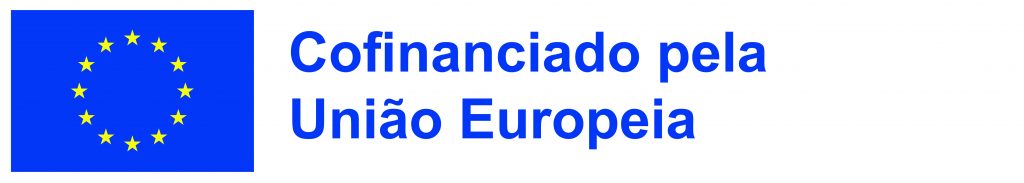 [Speaker Notes: Abaixo são explorados os tipos comuns de golpes, suas características e sinais de alerta a serem observados.

E-mails de phishing são e-mails fraudulentos que parecem ser de organizações ou indivíduos legítimos, mas são projetados para enganar os destinatários a revelar informações confidenciais, como senhas, nomes de usuário, números de cartão de crédito ou outras informações pessoais. Esses e-mails geralmente contêm links para sites falsos ou anexos maliciosos.
Exemplo: em 2016, um golpe de phishing generalizado teve como alvo os usuários do Gmail enviando e-mails que pareciam ser do Google, levando os usuários a clicar em um link para uma página de login falsa do Google. Os usuários que inseriram suas credenciais na página falsa inadvertidamente deram suas informações de login aos invasores, que então obtiveram acesso não autorizado às suas contas.

Os esquemas Ponzi são esquemas de investimento fraudulentos que prometem altos retornos aos investidores com pouco ou nenhum risco. Em um esquema Ponzi, os primeiros investidores recebem retornos dos investimentos de investidores posteriores, em vez de lucros legítimos. À medida que o esquema cresce, o operador pode usar fundos de novos investidores para pagar retornos a investidores anteriores, criando a ilusão de rentabilidade.
Exemplo: Um dos esquemas Ponzi mais infames da história foi orquestrado por Bernie Madoff, que defraudou investidores de milhares de milhões de dólares ao longo de várias décadas. Madoff prometeu retornos altos e consistentes aos investidores por meio de sua empresa de investimentos, mas em vez disso estava usando fundos de novos investidores para pagar retornos aos investidores existentes. O esquema acabou por ruir em 2008, levando a enormes perdas financeiras para milhares de investidores.

Os golpes de investimento envolvem esquemas fraudulentos ou ofertas que prometem altos retornos sobre os investimentos, mas, em última análise, resultam em perdas financeiras para os investidores. Esses golpes geralmente têm como alvo indivíduos que procuram investir seu dinheiro em oportunidades que parecem boas demais para ser verdade.
Exemplo: Nos últimos anos, os golpes de investimento em criptomoedas têm se tornado cada vez mais prevalentes. Os golpistas podem promover falsas ofertas iniciais de moedas (ICOs) ou oportunidades de investimento em criptomoedas falsas, prometendo altos retornos com risco mínimo. Essas fraudes são projetadas para enganar os investidores a enviar seu dinheiro para os golpistas, resultando em perdas financeiras para as vítimas.]
RECONHECIMENTO DE FRAUDES
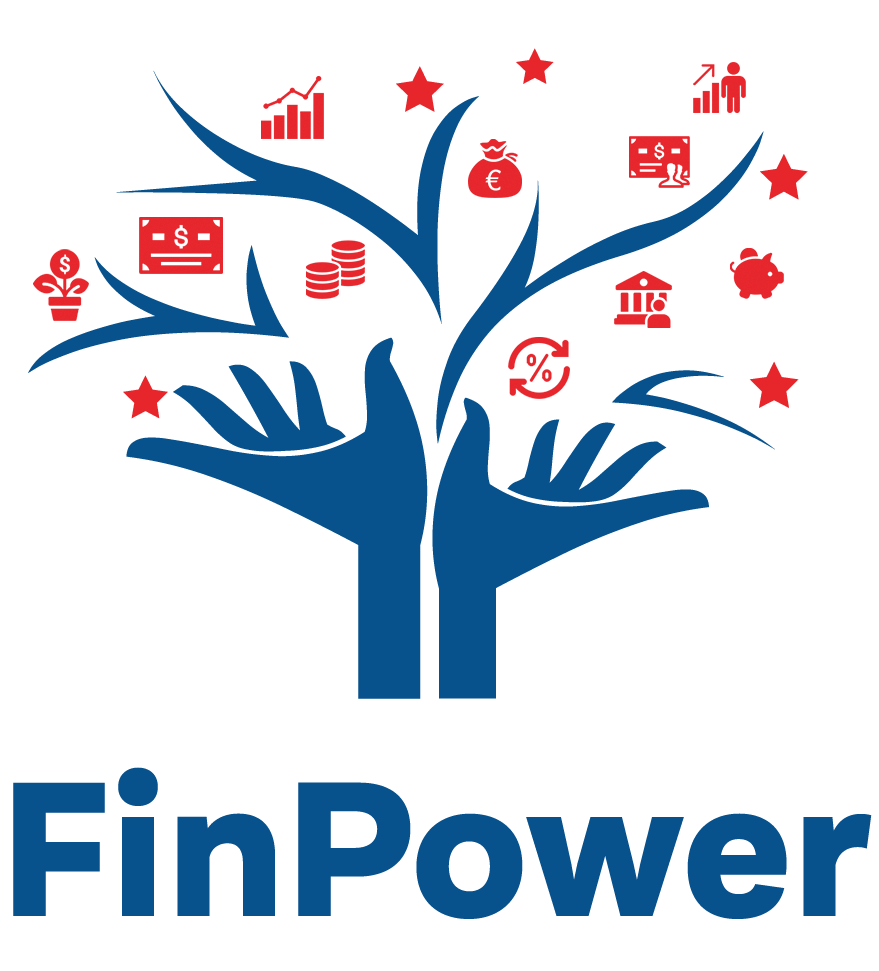 CARATERÍSTICAS
Financiado pela União Europeia. No entanto, os pontos de vista e opiniões expressos são exclusivamente da responsabilidade do(s) autor(es) e não refletem necessariamente os da União Europeia ou da Agência de Execução Europeia para a Educação e a Cultura (EACEA). Nem a União Europeia nem a EACEA podem ser responsabilizadas por elas. Número do projeto: 2022-1-AT01-KA220-ADU-000087985
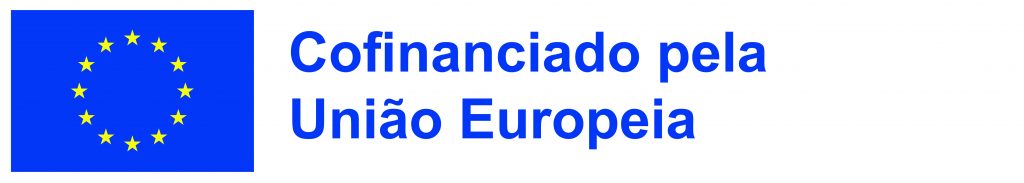 [Speaker Notes: Características de cada tipo de golpe e sinais de alerta a serem observados.

E-mails de phishing:
Caraterísticas:
Os e-mails de phishing geralmente parecem ser de organizações legítimas, como bancos, plataformas de mídia social ou agências governamentais.
Eles geralmente contêm mensagens urgentes ou alarmantes que solicitam que os destinatários tomem medidas imediatas, como clicar em um link ou fornecer informações confidenciais.
Os e-mails de phishing podem incluir logotipos, marcas ou endereços de e-mail falsos que imitam fontes legítimas para enganar os destinatários.

Bandeiras vermelhas a que deve estar atento:
Saudações genéricas: os e-mails de phishing geralmente usam saudações genéricas como "Caro cliente" em vez de se dirigirem aos destinatários pelo nome.
Solicitações urgentes: os e-mails de phishing podem conter solicitações urgentes de informações pessoais, verificação de conta ou ação imediata para evitar consequências.
Links suspeitos: desconfie de links em e-mails que direcionam você para sites desconhecidos ou URLs que não correspondem ao domínio do remetente.
Gramática e ortografia deficientes: os e-mails de phishing geralmente contêm erros ortográficos e gramaticais, formatação incomum ou linguagem estranha que pode indicar que não são de uma fonte legítima.
Solicitações de informações pessoais: organizações legítimas geralmente não solicitam informações confidenciais, como senhas, números de segurança social ou detalhes da conta por e-mail.

2. Esquemas Ponzi:
Caraterísticas:
Os esquemas Ponzi prometem altos retornos sobre os investimentos com risco mínimo.
Dependem de um afluxo contínuo de novos investidores para pagar retornos aos investidores existentes, em vez de gerar lucros legítimos a partir dos investimentos.
Os esquemas Ponzi muitas vezes usam estratégias de investimento complexas ou jargão financeiro para confundir os investidores e criar a ilusão de legitimidade.

Bandeiras vermelhas a que deve estar atento:
Retornos irrealistas: Seja cauteloso com oportunidades de investimento que prometem retornos consistentemente altos com pouco ou nenhum risco.
Falta de transparência: Os esquemas Ponzi muitas vezes carecem de transparência em relação à forma como os fundos dos investidores estão a ser utilizados ou investidos.
Pressão para investir: Os golpistas podem usar táticas de vendas de alta pressão para convencer as pessoas a investir rapidamente, sem fornecer tempo adequado para diligência ou pesquisa.
Sem registo ou regulamentação: As oportunidades de investimento legítimas são normalmente registadas junto das autoridades reguladoras e estão sujeitas a supervisão. Os esquemas Ponzi podem não ter registo ou regulamentação adequados.

3. Fraudes de Investimento:
Caraterísticas:
Os golpes de investimento podem envolver ofertas ou oportunidades fraudulentas relacionadas a ações, imóveis, criptomoedas ou outros produtos financeiros.
Os criminosos podem usar informações falsas ou enganosas para atrair as pessoas a investir dinheiro.
Os golpes de investimento geralmente prometem altos retornos com o mínimo de esforço ou risco, jogando com o desejo dos indivíduos de obter lucros rápidos.


Bandeiras vermelhas a que deve estar atento:
Ofertas não solicitadas: Tenha cuidado com ofertas de investimento não solicitadas recebidas por e-mail, telefonemas, redes sociais ou anúncios on-line.
Falta de documentação: As oportunidades de investimento legítimas normalmente fornecem documentação ou materiais de divulgação descrevendo os detalhes, riscos e termos do investimento. Desconfie de oportunidades que carecem de documentação adequada ou transparência.
Pressão para agir rapidamente: Os criminosos podem pressionar os indivíduos a tomar decisões de investimento rapidamente, sem fornecer tempo adequado para a devida diligência ou pesquisa.
Devoluções Garantidas: Seja cético em relação a oportunidades de investimento que garantam altos retornos ou prometam riscos mínimos. Todos os investimentos comportam algum grau de risco, e as oportunidades de investimento legítimas não garantem lucros.]
ANÁLISE DE E-MAILS DE PHISHING
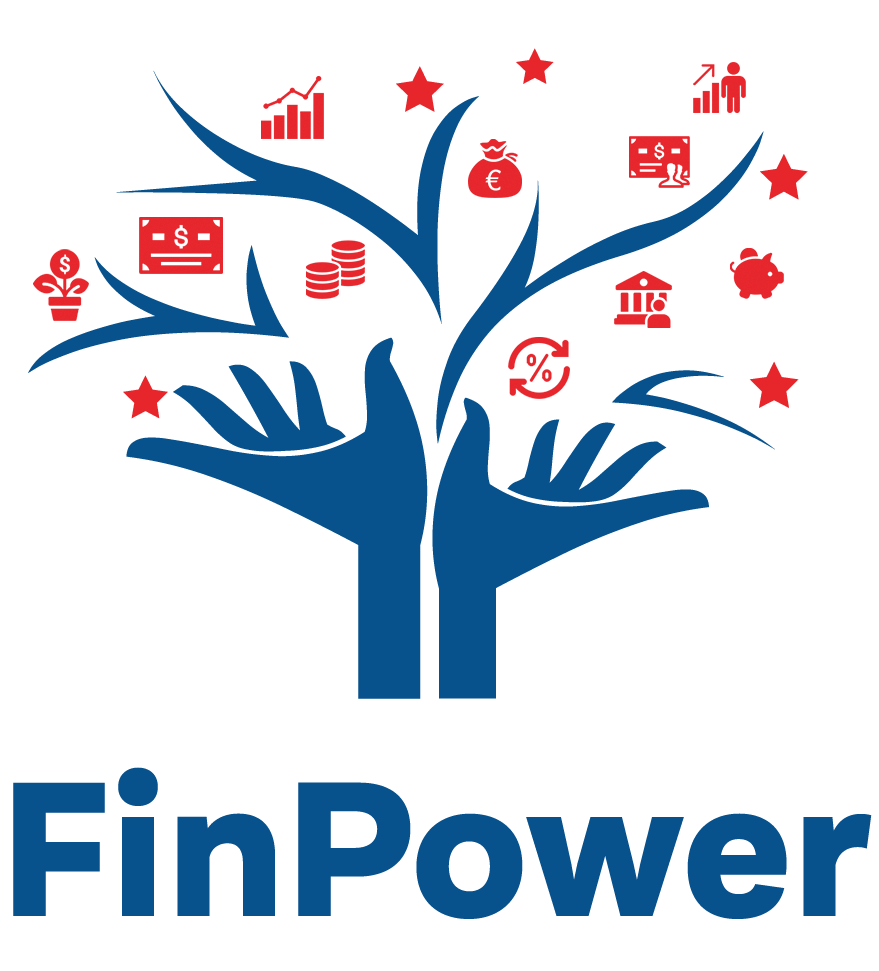 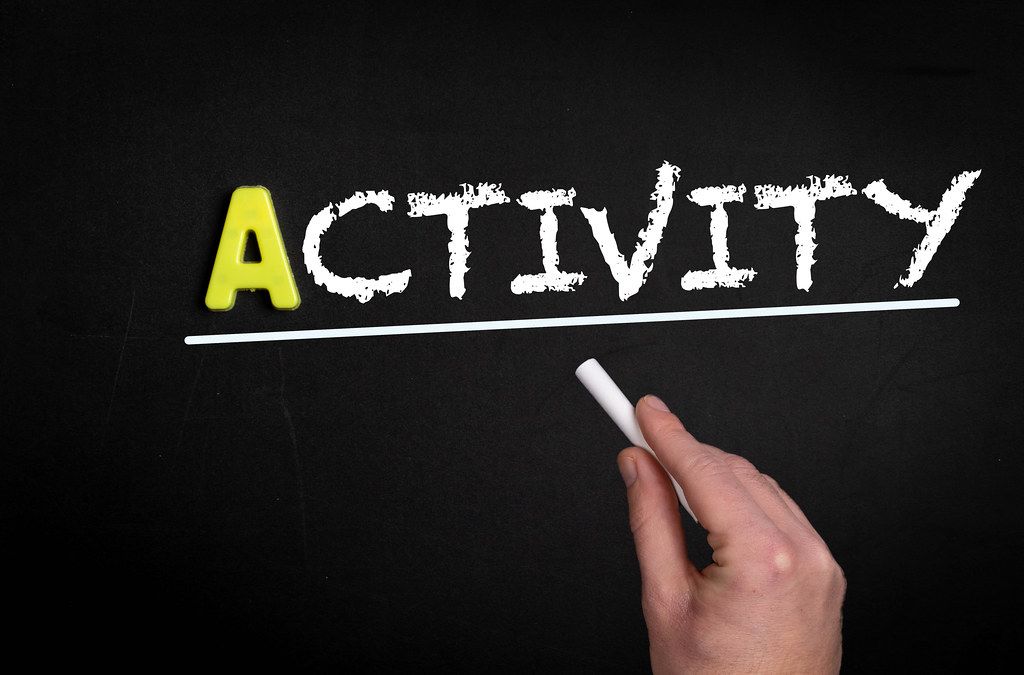 Source: CC BY
Funded by the European Union. Views and opinions expressed are however those of the author(s) only and do not necessarily reflect those of the European Union or the European Education and Culture Executive Agency (EACEA). Neither the European Union nor EACEA can be held responsible for them. Project Number: 2022-1-AT01-KA220-ADU-000087985
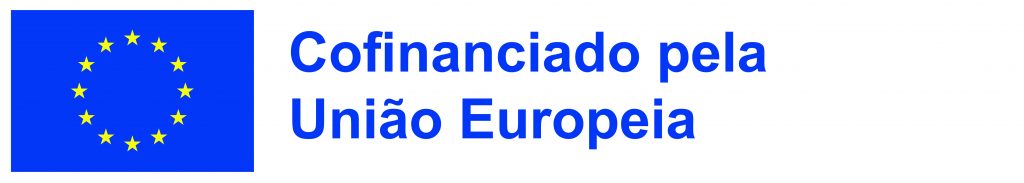 [Speaker Notes: Instruções detalhadas estão disponíveis em um guia do instrutor.]
ESTRATÉGIAS PARA RECONHECER TENTATIVAS DE PHISHING
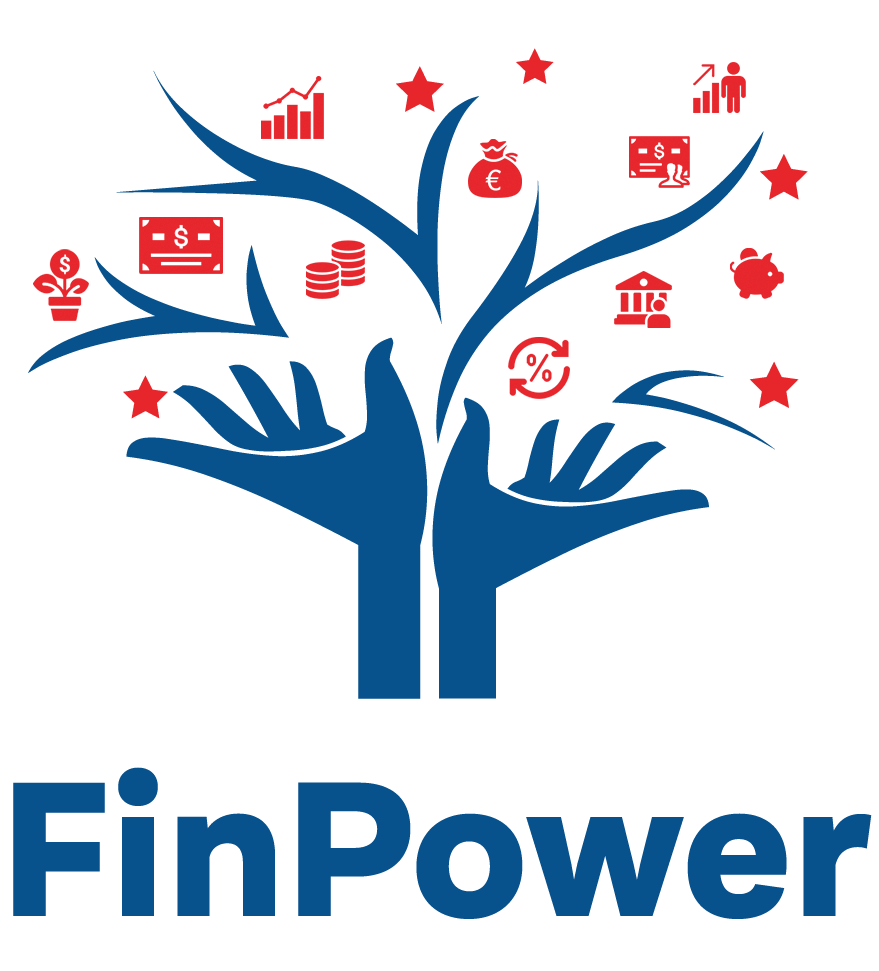 Financiado pela União Europeia. No entanto, os pontos de vista e opiniões expressos são exclusivamente da responsabilidade do(s) autor(es) e não refletem necessariamente os da União Europeia ou da Agência de Execução Europeia para a Educação e a Cultura (EACEA). Nem a União Europeia nem a EACEA podem ser responsabilizadas por elas. Número do projeto: 2022-1-AT01-KA220-ADU-000087985
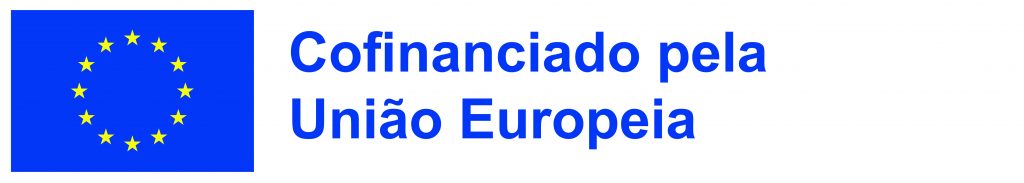 [Speaker Notes: Cybersecurity awareness is paramount to protect oneself from various online threats. Understanding the strategies used by cybercriminals to deceive individuals, such as phishing attempts, is crucial in maintaining digital safety and security. By recognizing common phishing tactics and distinguishing them from legitimate emails, individuals can mitigate the risks of falling victim to cyberattacks.
Phishing attempts often aim to deceive recipients into divulging sensitive information or clicking on malicious links. By employing the following strategies, individuals can enhance their ability to identify and thwart phishing attempts:

Verify the Sender's Email Address: Check the sender's email address carefully to ensure it matches the official domain of the organization or individual claiming to send the email. Be wary of email addresses that use misspelled or suspicious domain names.
Check for Generic Greetings: Phishing emails often use generic greetings like "Dear Customer" or "Dear User" instead of addressing recipients by their name. Legitimate emails from reputable organizations typically address recipients by their name.
Look for Urgent Requests or Threats: Phishing emails often contain urgent requests or threats designed to create a sense of urgency and pressure recipients into taking immediate action. Be cautious of emails that threaten consequences if you do not respond quickly or provide personal information.
Examine Links and URLs: Hover your mouse cursor over hyperlinks in emails (without clicking) to preview the destination URL. Check if the URL matches the official website of the organization it claims to be from. Be cautious of shortened URLs or URLs that redirect to unfamiliar or suspicious websites.
Avoid Clicking on Attachments: Be cautious of email attachments, especially if they come from unknown or unexpected sources. Phishing emails may contain malicious attachments that can install malware on your device or compromise your security.
Verify Requests for Personal Information: Be sceptical of emails that request sensitive information like passwords, Social Security numbers, credit card details, or account credentials. Legitimate organizations typically do not request sensitive information via email.
Check for Spelling and Grammar Mistakes: Phishing emails often contain spelling and grammar mistakes, unusual sentence structure, or awkward language that may indicate they are not from a legitimate source. Be wary of emails with poor language quality.
Be Cautious of Unusual Requests or Offers: Be suspicious of emails that offer unexpected rewards, prizes, or deals that seem too good to be true. Phishing emails may also ask recipients to participate in surveys, contests, or offers that require personal information or financial transactions.
Trust Your Instincts and Be Sceptical: If something feels off or suspicious about an email, trust your instincts and err on the side of caution. It's better to be sceptical and verify the legitimacy of an email before taking any action.
Use Security Software and Email Filters: Install reputable antivirus software and email filters to help detect and block phishing attempts. These tools can help identify suspicious emails and protect against malicious content.]
ORIENTAÇÕES PARA EVITAR CLICAR EM LINKS SUSPEITOS
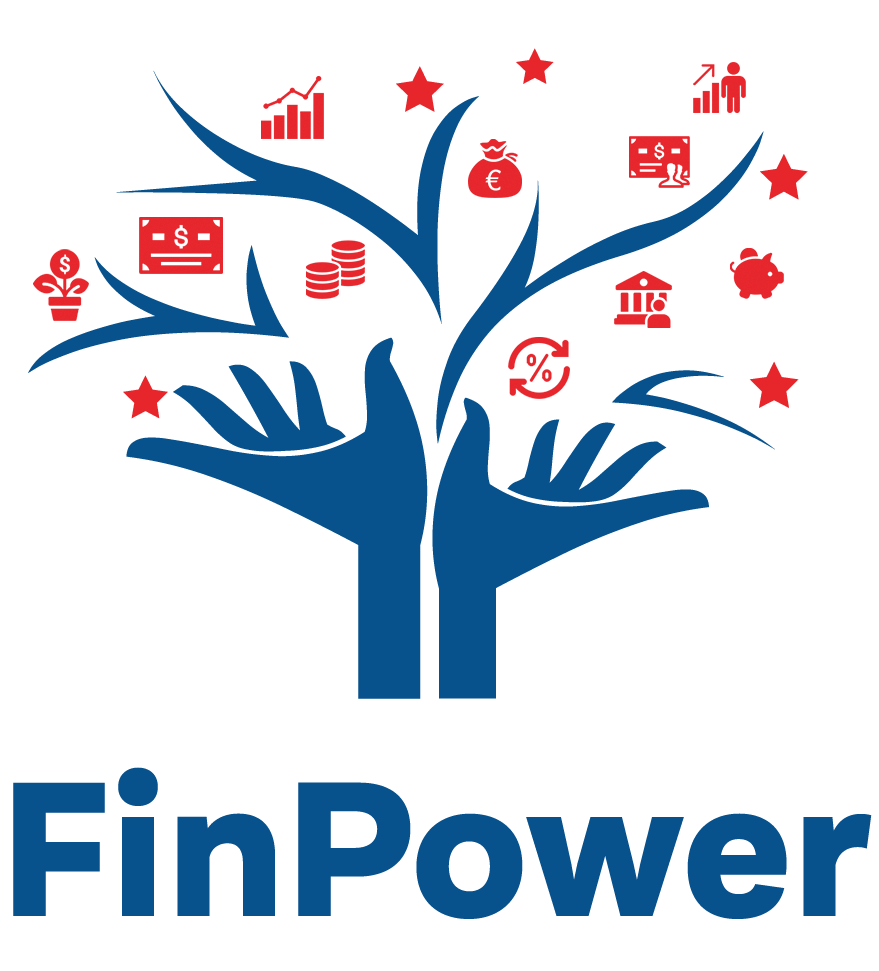 Financiado pela União Europeia. No entanto, os pontos de vista e opiniões expressos são exclusivamente da responsabilidade do(s) autor(es) e não refletem necessariamente os da União Europeia ou da Agência de Execução Europeia para a Educação e a Cultura (EACEA). Nem a União Europeia nem a EACEA podem ser responsabilizadas por elas. Número do projeto: 2022-1-AT01-KA220-ADU-000087985
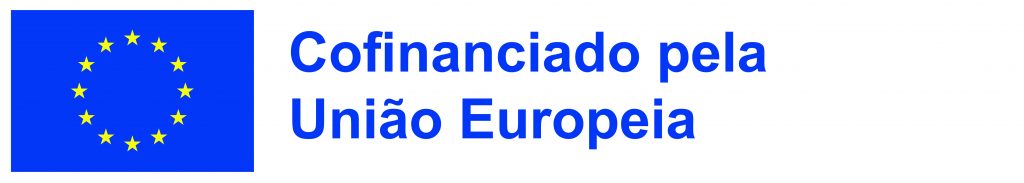 [Speaker Notes: Verificar o endereço de correio eletrónico do remetente: Verifique cuidadosamente o endereço de correio eletrónico do remetente para garantir que corresponde ao domínio oficial da organização ou indivíduo que afirma ter enviado a mensagem de correio eletrónico. Desconfie de endereços de correio eletrónico que utilizem nomes de domínio mal escritos ou suspeitos.
Verifique se há saudações genéricas: Os e-mails de phishing utilizam frequentemente saudações genéricas como "Caro cliente" ou "Caro utilizador" em vez de se dirigirem aos destinatários pelo seu nome. Os e-mails legítimos de organizações com boa reputação normalmente dirigem-se aos destinatários pelo seu nome.
Procure pedidos urgentes ou ameaças: Os e-mails de phishing contêm frequentemente pedidos urgentes ou ameaças concebidas para criar uma sensação de urgência e pressionar os destinatários a tomarem medidas imediatas. Tenha cuidado com as mensagens de correio eletrónico que ameaçam consequências se não responder rapidamente ou não fornecer informações pessoais.
Examine links e URLs: Passe o cursor do rato sobre hiperligações em mensagens de correio eletrónico (sem clicar) para pré-visualizar o URL de destino. Verifique se o URL corresponde ao sítio Web oficial da organização de que diz ser proveniente. Tenha cuidado com URLs encurtados ou URLs que redireccionam para sites desconhecidos ou suspeitos.
Evitar clicar em anexos: Tenha cuidado com os anexos de correio eletrónico, especialmente se vierem de fontes desconhecidas ou inesperadas. Os e-mails de phishing podem conter anexos maliciosos que podem instalar malware no seu dispositivo ou comprometer a sua segurança.
Verifique os pedidos de informações pessoais: Seja cético em relação a e-mails que solicitem informações confidenciais, como palavras-passe, números da Segurança Social, detalhes de cartões de crédito ou credenciais de contas. Normalmente, as organizações legítimas não solicitam informações confidenciais por correio eletrónico.
Verifique se há erros ortográficos e gramaticais: Os e-mails de phishing contêm frequentemente erros ortográficos e gramaticais, uma estrutura de frases invulgar ou uma linguagem estranha que pode indicar que não são de uma fonte legítima. Desconfie de e-mails com má qualidade de linguagem.
Seja cauteloso com pedidos ou ofertas invulgares: Desconfie de e-mails que ofereçam recompensas inesperadas, prémios ou negócios que pareçam demasiado bons para serem verdade. Os e-mails de phishing também podem pedir aos destinatários que participem em inquéritos, concursos ou ofertas que exijam informações pessoais ou transações financeiras.
Confie nos seus instintos e seja cético: Se algo parecer estranho ou suspeito numa mensagem de correio eletrónico, confie nos seus instintos e seja cauteloso. É melhor ser cético e verificar a legitimidade de uma mensagem de correio eletrónico antes de tomar qualquer medida.
Utilize software de segurança e filtros de correio eletrónico: Instale software antivírus e filtros de correio eletrónico de boa reputação para ajudar a detetar e bloquear tentativas de phishing. Estas ferramentas podem ajudar a identificar mensagens de correio eletrónico suspeitas e proteger contra conteúdos maliciosos.]
IMPORTÂNCIA DE MANTER AS INFORMAÇÕES PESSOAIS PRIVADAS
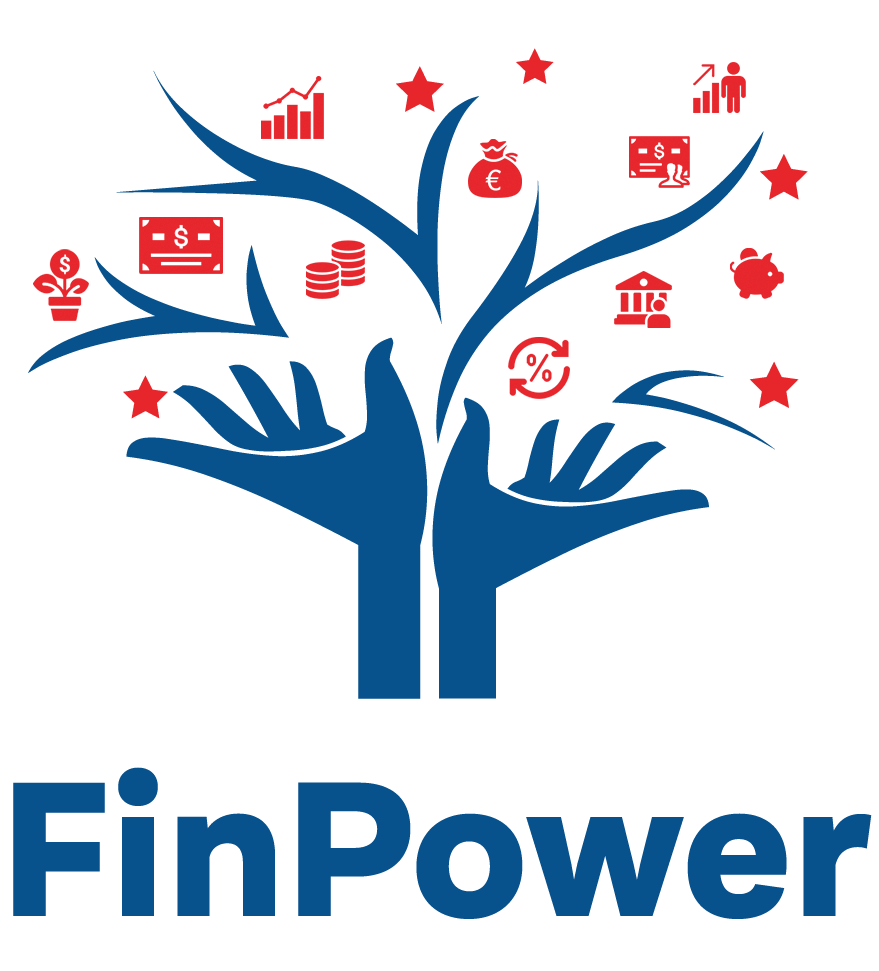 Proteção contra roubo de identidade
Prevenção da ciberperseguição e do assédio
Prevenção de Golpes Online e Ataques de Phishing
Proteção da Reputação e da Privacidade
Prevenção de Ataques de Engenharia Social 
Segurança Online Reforçada
Financiado pela União Europeia. No entanto, os pontos de vista e opiniões expressos são exclusivamente da responsabilidade do(s) autor(es) e não refletem necessariamente os da União Europeia ou da Agência de Execução Europeia para a Educação e a Cultura (EACEA). Nem a União Europeia nem a EACEA podem ser responsabilizadas por elas. Número do projeto: 2022-1-AT01-KA220-ADU-000087985
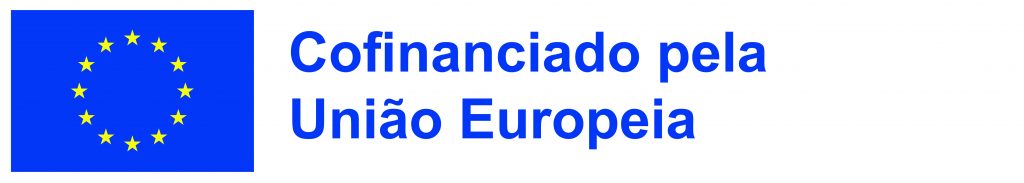 [Speaker Notes: Manter a privacidade das informações pessoais nas plataformas de redes sociais é crucial por várias razões:Proteção contra roubo de identidade: As informações pessoais partilhadas nas redes sociais, como o nome completo, a data de nascimento, a morada e os detalhes de contacto, podem ser exploradas por ladrões de identidade para roubar a sua identidade. Com estas informações, os criminosos podem abrir contas fraudulentas, pedir cartões de crédito ou cometer outras formas de fraude financeira em seu nome.Prevenção de perseguição e assédio cibernéticos: Partilhar demasiadas informações pessoais nas redes sociais pode torná-lo vulnerável a ciberperseguição e assédio. Indivíduos mal-intencionados podem utilizar as suas informações pessoais para seguir o seu paradeiro, monitorizar as suas actividades ou assediá-lo em linha ou na vida real.Evitar burlas em linha e ataques de phishing: Os cibercriminosos utilizam frequentemente as informações pessoais partilhadas nas redes sociais para lançar ataques de phishing ou burlas direcionadas. Podem utilizar os seus dados pessoais para criar mensagens ou e-mails convincentes, induzindo-o a revelar informações sensíveis ou a cair em esquemas fraudulentos. Proteção da reputação e da privacidade: A partilha de informações sensíveis ou inadequadas nas redes sociais pode prejudicar a sua reputação e privacidade. Os empregadores, colegas, familiares e outras pessoas podem ter acesso aos seus perfis nas redes sociais e o conteúdo inadequado pode ter consequências negativas na sua vida profissional e pessoal. Prevenção de ataques de engenharia social: As plataformas de redes sociais são normalmente utilizadas por cibercriminosos para ataques de engenharia social, em que manipulam os utilizadores para que revelem informações confidenciais ou realizem ações que comprometam a segurança. Ao limitar a quantidade de informações pessoais que partilha nas redes sociais, reduz o risco de ser vítima de táticas de engenharia social. Segurança online melhorada: Manter a privacidade das informações pessoais nas plataformas de redes sociais ajuda a melhorar a sua segurança online geral. Reduz a probabilidade de acesso não autorizado às suas contas, minimiza o risco de roubo de identidade e fraude, e protege a sua privacidade e pegada digital.]
IDENTIFICAR E EVITAR LINKS SUSPEITOS EM CENÁRIOS DE E-MAIL SIMULADOS
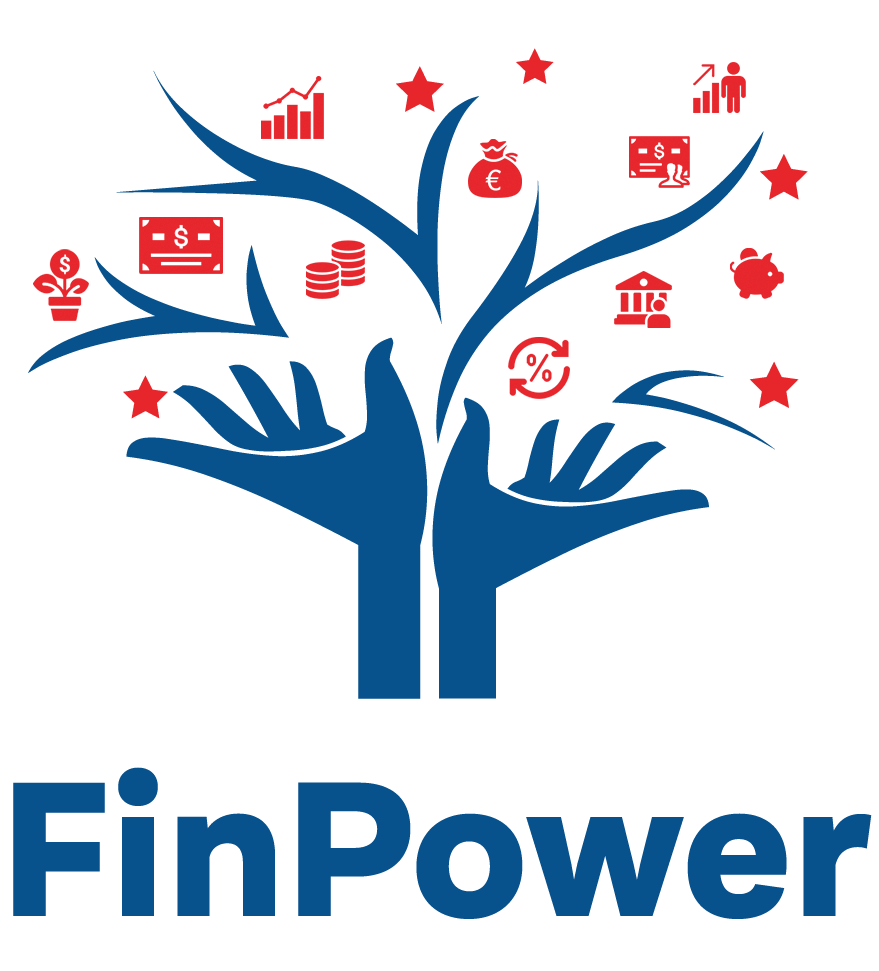 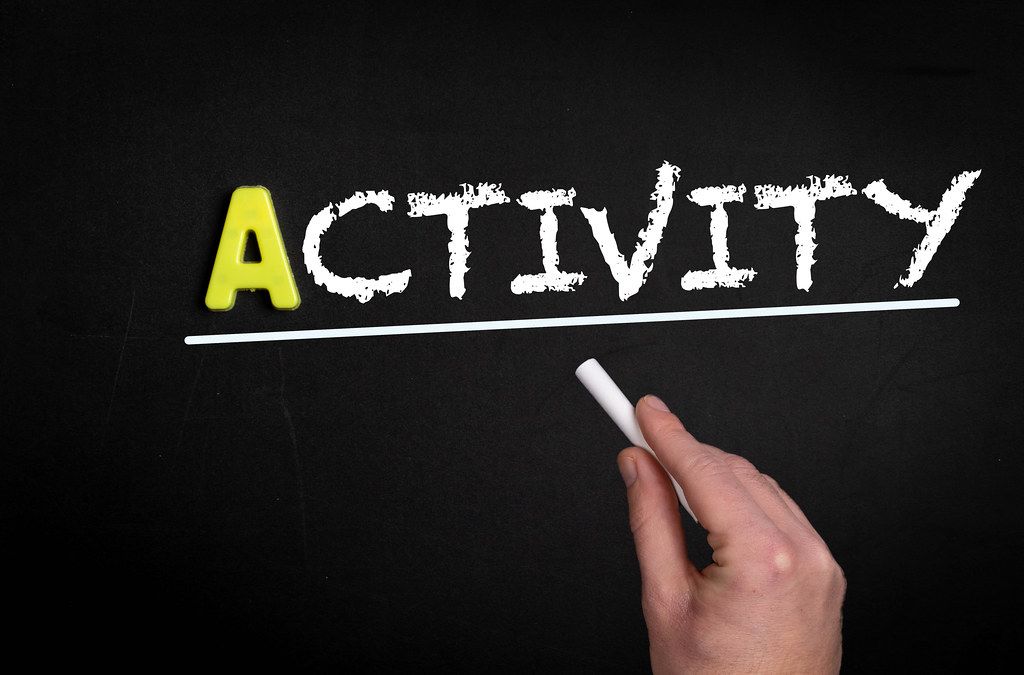 Source: CC BY
Financiado pela União Europeia. No entanto, os pontos de vista e opiniões expressos são exclusivamente da responsabilidade do(s) autor(es) e não refletem necessariamente os da União Europeia ou da Agência de Execução Europeia para a Educação e a Cultura (EACEA). Nem a União Europeia nem a EACEA podem ser responsabilizadas por elas. Número do projeto: 2022-1-AT01-KA220-ADU-000087985
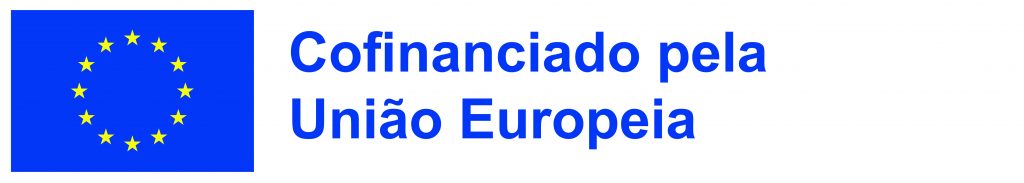 [Speaker Notes: Instruções detalhadas estão disponíveis em um guia do instrutor.]
EXEMPLOS DA VIDA REAL DE INDIVÍDUOS QUE SÃO VÍTIMAS DE GOLPES FINANCEIROS
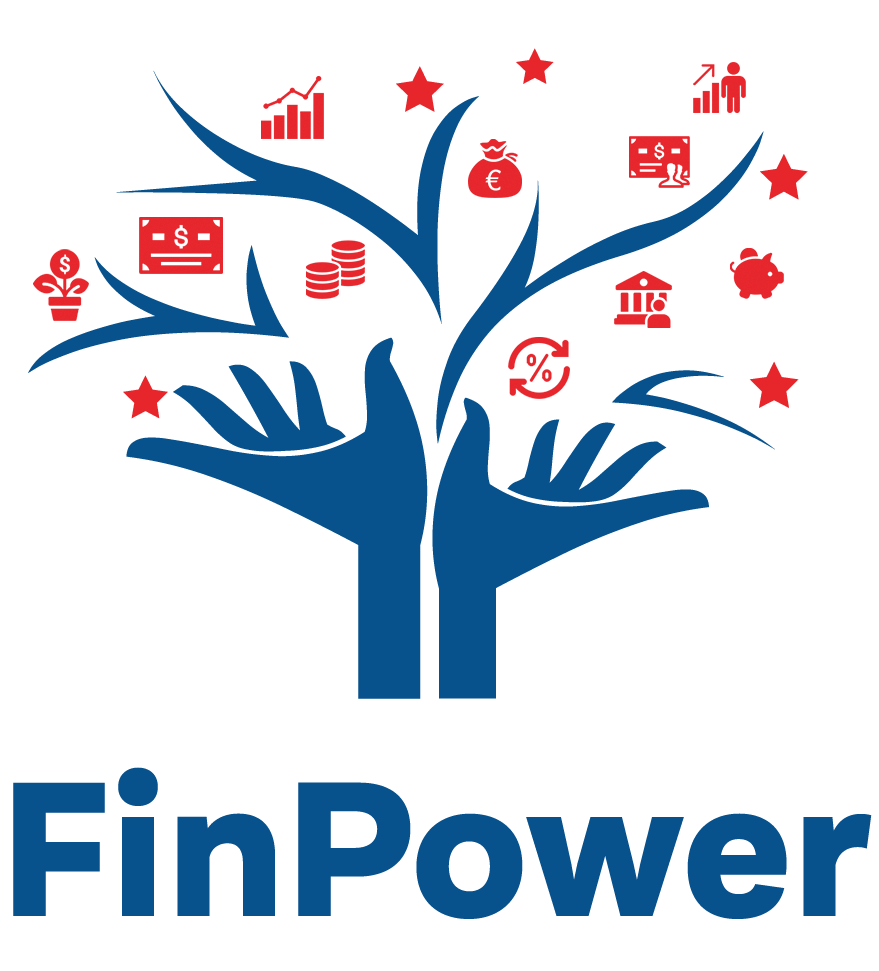 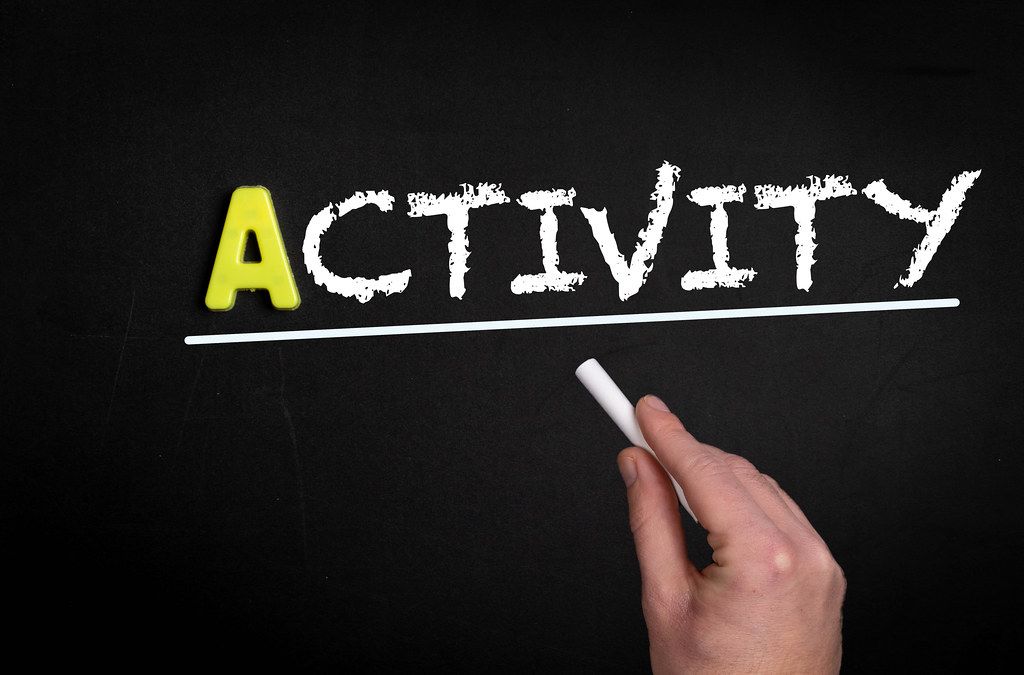 Source: CC BY
Financiado pela União Europeia. No entanto, os pontos de vista e opiniões expressos são exclusivamente da responsabilidade do(s) autor(es) e não refletem necessariamente os da União Europeia ou da Agência de Execução Europeia para a Educação e a Cultura (EACEA). Nem a União Europeia nem a EACEA podem ser responsabilizadas por elas. Número do projeto: 2022-1-AT01-KA220-ADU-000087985
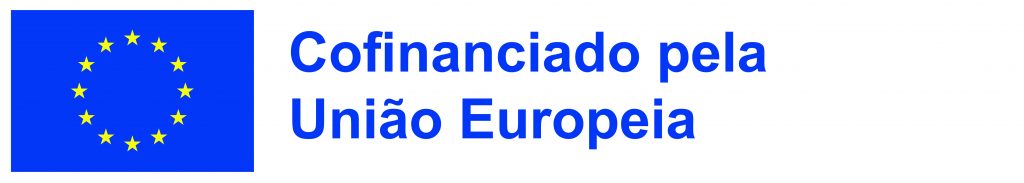 [Speaker Notes: Detailed instructions are available in a trainer guide.]
TESTE
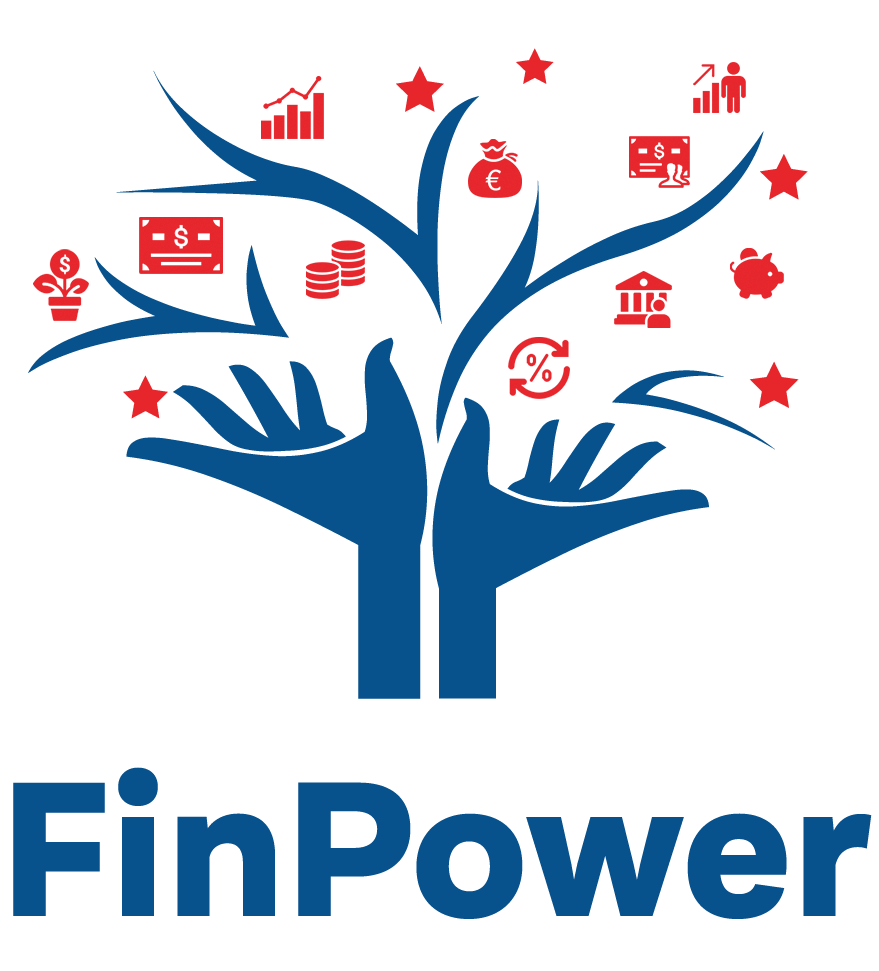 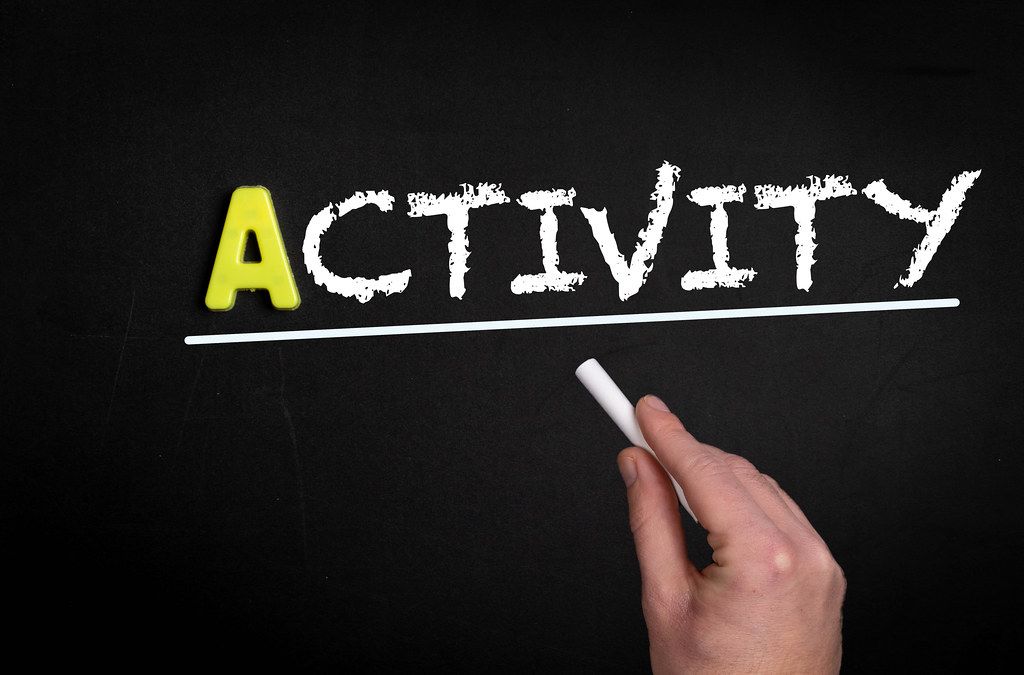 Source: CC BY
Financiado pela União Europeia. No entanto, os pontos de vista e opiniões expressos são exclusivamente da responsabilidade do(s) autor(es) e não refletem necessariamente os da União Europeia ou da Agência de Execução Europeia para a Educação e a Cultura (EACEA). Nem a União Europeia nem a EACEA podem ser responsabilizadas por elas. Número do projeto: 2022-1-AT01-KA220-ADU-000087985
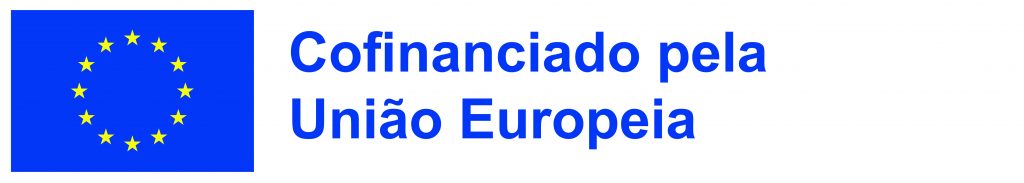 [Speaker Notes: Instruções detalhadas para um questionário estão disponíveis em um guia do instrutor.]
COMPRAR COM SEGURANÇA ONLINE
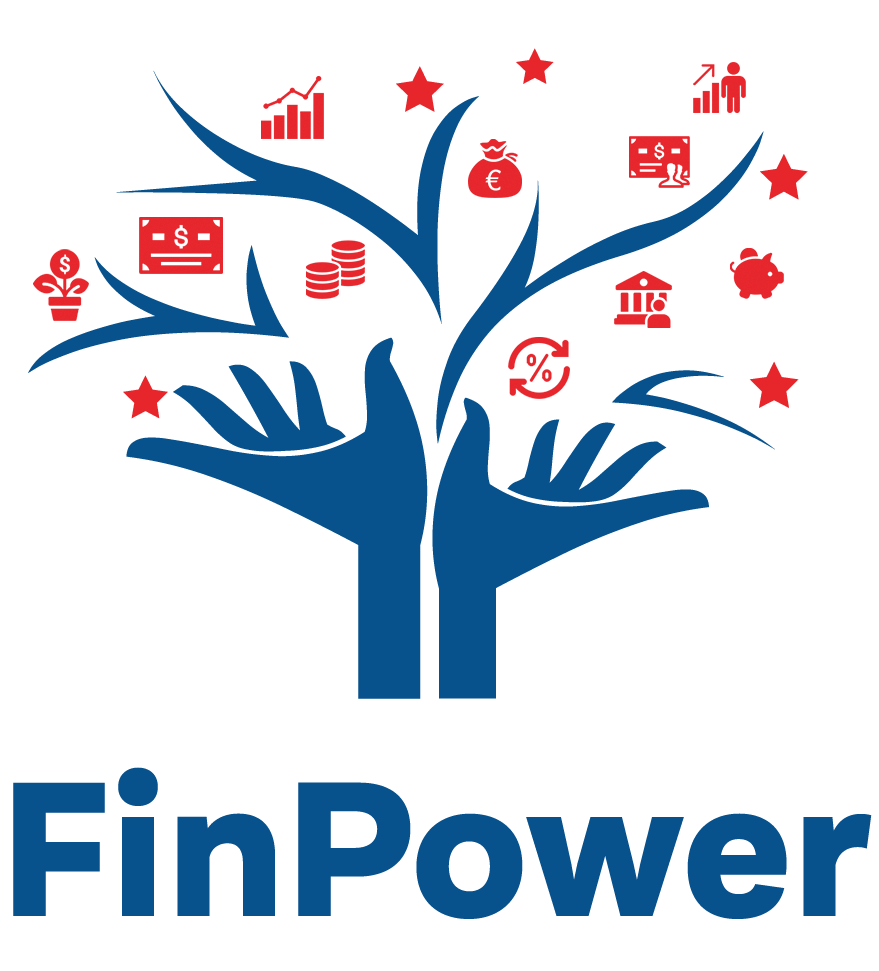 Fazer compras online oferece uma maneira conveniente de fazer compras no conforto de casa.
Financiado pela União Europeia. No entanto, os pontos de vista e opiniões expressos são exclusivamente da responsabilidade do(s) autor(es) e não refletem necessariamente os da União Europeia ou da Agência de Execução Europeia para a Educação e a Cultura (EACEA). Nem a União Europeia nem a EACEA podem ser responsabilizadas por elas. Número do projeto: 2022-1-AT01-KA220-ADU-000087985
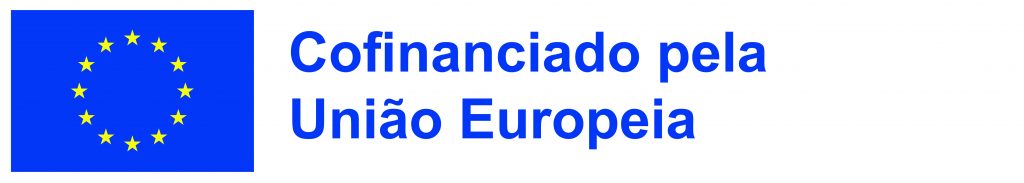 [Speaker Notes: Neste subtópico, o objetivo é aprofundar a compreensão das compras online, enfatizando o aspeto de navegação das lojas online sem a necessidade de fazer uma compra. A ênfase está em explicar que se pode explorar lojas online, ver itens e navegar por diferentes categorias sem se comprometer a comprar nada. Isso permite que as pessoas se acostumem com o layout e os recursos de várias lojas online, entendam como os produtos são exibidos e como o processo de compra é estruturado.]
COMO COMPRAR ONLINE COM SEGURANÇA
Comprar em Lojas Online

A ênfase está em explicar que todos nós podemos explorar lojas online, ver itens e navegar por diferentes categorias sem se comprometer a comprar nada. Isso permite que as pessoas se acostumem com o layout e os recursos de várias lojas online, entendam como os produtos são exibidos e como o processo de compra é estruturado.

Simplesmente navegando, podemos ganhar familiaridade com a interface do usuário, funcionalidades de pesquisa e a experiência geral de compras on-line sem a pressão de fazer uma compra. Esta exploração prática é crucial para aumentar a sua confiança e compreensão do ambiente de compras online.

Atividade 1 - Procurar numa Loja Online

Os objetivos desta atividade englobam proporcionar uma experiência prática para navegar numa plataforma de compras online e compreender os passos essenciais envolvidos na realização de uma compra.
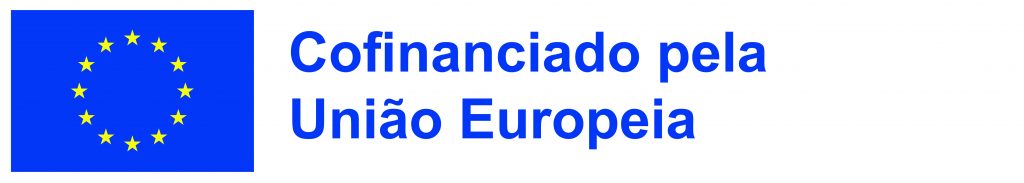 Financiado pela União Europeia. No entanto, os pontos de vista e opiniões expressos são exclusivamente da responsabilidade do(s) autor(es) e não refletem necessariamente os da União Europeia ou da Agência de Execução Europeia para a Educação e a Cultura (EACEA). Nem a União Europeia nem a EACEA podem ser responsabilizadas por elas. Número do projeto: 2022-1-AT01-KA220-ADU-000087985
[Speaker Notes: A ênfase está em explicar que todos nós podemos explorar lojas online, ver itens e navegar por diferentes categorias sem se comprometer a comprar nada. Isso permite que as pessoas se acostumem com o layout e os recursos de várias lojas online, entendam como os produtos são exibidos e como o processo de compra é estruturado. 

Simplesmente navegando, podemos ganhar familiaridade com a interface do usuário, funcionalidades de pesquisa e a experiência geral de compras on-line sem a pressão de fazer uma compra. Esta exploração prática é crucial para aumentar a sua confiança e compreensão do ambiente de compras online.

Instruções detalhadas para a atividade estão disponíveis em um guia do instrutor.]
COMO COMPRAR ONLINE COM SEGURANÇA
Comprar um item online

Este subtópico é para ajudá-lo a entender as etapas essenciais no processo de compra de itens através de compras on-line. Vamos começar comparando o processo de compra digital com uma loja física, dividindo as etapas em uma sequência simples.

Em primeiro lugar, deve conhecer os passos fundamentais que envolvem encontrar o artigo desejado na loja online, adicioná-lo ao cesto de compras virtual, proceder ao checkout, introduzir os detalhes de entrega necessários e concluir a transação efetuando o pagamento.

Ao enquadrar o processo de compra online desta forma, pretende-se simplificar e desmistificar os passos, tornando mais fácil para si compreender e navegar na experiência de compra online, à semelhança das suas habituais rotinas de compras em loja.

Atividade 2 - Compre um e-book Kindle Online

O principal objetivo desta atividade é guiá-lo através das etapas de uma compra on-line em um site de compras, enfatizando fatores cruciais para uma experiência de compra on-line segura e genuína.
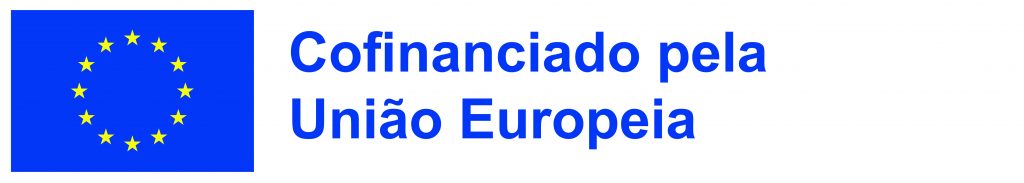 Financiado pela União Europeia. No entanto, os pontos de vista e opiniões expressos são exclusivamente da responsabilidade do(s) autor(es) e não refletem necessariamente os da União Europeia ou da Agência de Execução Europeia para a Educação e a Cultura (EACEA). Nem a União Europeia nem a EACEA podem ser responsabilizadas por elas. Número do projeto: 2022-1-AT01-KA220-ADU-000087985
[Speaker Notes: O objetivo deste subtópico é familiarizar os alunos com as etapas essenciais no processo de compra de itens através de compras on-line. A explicação começa por comparar o processo de compra digital ao de uma loja física, dividindo os passos numa sequência simples. Inicialmente, os alunos são apresentados às etapas fundamentais que envolvem encontrar o item desejado na loja online, adicioná-lo ao carrinho de compras virtual, proceder ao checkout, inserir os detalhes de entrega necessários e concluir a transação fazendo o pagamento. Ao enquadrar o processo de compra online desta forma, pretende-se simplificar e desmistificar os passos, tornando mais fácil para os alunos compreenderem e navegarem pela experiência de compra online, à semelhança das suas habituais rotinas de compras em loja. Esta abordagem estruturada pretende criar confiança e compreensão nos alunos, capacitando-os para se envolverem de forma eficaz e segura nas transações online.

Instruções detalhadas para a atividade estão disponíveis em um guia do instrutor.]
COMO COMPRAR ONLINE COM SEGURANÇA
Esquemas de romance online

Os golpes de romance online são um tipo desonesto e ardiloso de cibercrime em que os golpistas se aproveitam dos vínculos emocionais das vítimas para roubá-las de dinheiro. Para ganhar a confiança e a proximidade de vítimas ingênuas, os golpistas frequentemente adotam identidades falsas e parecem estar romanticamente interessados nelas. Esses criminosos usam estratégias criativas, como criar histórias cativantes e se apresentar como parceiros perfeitos, para embalar as vítimas a pensar que estão seguras.

Atividade 3 - "Spotting Online Romance Scams“

A atividade tem como objetivo educá-lo sobre a identificação de sinais de alerta de potencial fraude de namoro online. Ele enfatiza o reconhecimento de sinais de alerta, como uma persona excessivamente perfeita, evitar reuniões presenciais, expressões rápidas de amor e pedidos de ajuda financeira. Além disso, fornece conselhos de segurança concisos, defendendo a realização de verificações de antecedentes online, abstendo-se de compartilhar informações pessoais e confiando nos instintos quando se sente desconfortável com um relacionamento.
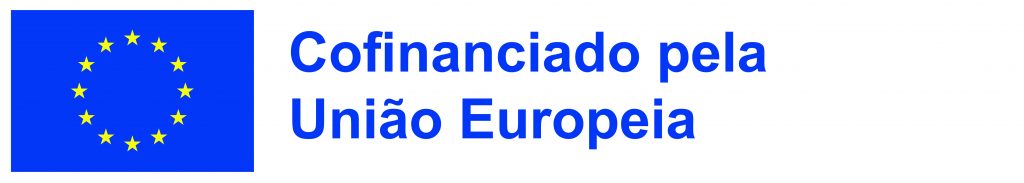 Financiado pela União Europeia. No entanto, os pontos de vista e opiniões expressos são exclusivamente da responsabilidade do(s) autor(es) e não refletem necessariamente os da União Europeia ou da Agência de Execução Europeia para a Educação e a Cultura (EACEA). Nem a União Europeia nem a EACEA podem ser responsabilizadas por elas. Número do projeto: 2022-1-AT01-KA220-ADU-000087985
[Speaker Notes: Os golpes de romance online são um tipo desonesto e ardiloso de cibercrime em que os golpistas se aproveitam dos vínculos emocionais das vítimas para roubá-las de dinheiro. Para ganhar a confiança e a proximidade de vítimas ingênuas, os golpistas frequentemente adotam identidades falsas e parecem estar romanticamente interessados nelas. Esses criminosos usam estratégias criativas, como criar histórias cativantes e se apresentar como parceiros perfeitos, para embalar as vítimas a pensar que estão seguras. 

Uma vez que a confiança tenha sido construída, o vigarista pode se aproveitar dos sentimentos da vítima para coagi-la a enviar dinheiro ou divulgar dados financeiros ou pessoais sensíveis. Histórias de vida excessivamente dramáticas ou impecáveis, uma relutância em se encontrar pessoalmente, declarações apressadas de amor ou devoção e pedidos de ajuda financeira são bandeiras de alerta de fraude de romance online. Para reduzir a probabilidade de ser vítima destes esquemas fraudulentos, é crucial ter cuidado, ceticismo e alerta ao participar em interações online. Os golpes de romance online atacam as emoções e a confiança das pessoas.

Instruções detalhadas para a atividade estão disponíveis em um guia do instrutor.]
COMO COMPRAR ONLINE COM SEGURANÇA
Atividade 4 - Assista a um vídeo sobre compras seguras

O objetivo desta atividade é guiá-lo no reconhecimento e implementação de medidas de segurança ao se envolver em compras on-line. 

Vamos visitar www.getsafeonline.org e, em seguida, vá para a seção "Ver vídeos" e selecione o vídeo "Compras on-line". 

Após a conclusão do vídeo, você deve proceder à www.easons.com e avaliar criticamente o site, respondendo a perguntas específicas: se o site exibe uma política de privacidade e se apresenta um endereço de contato.

Video
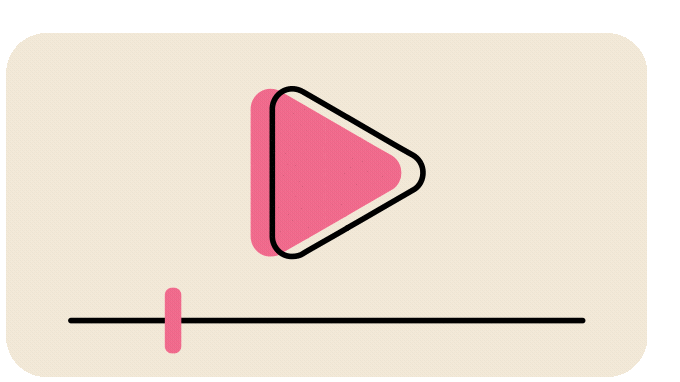 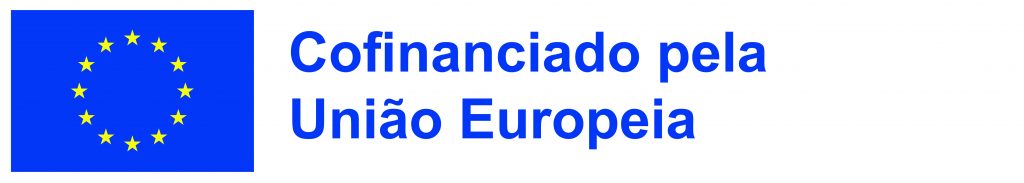 Financiado pela União Europeia. No entanto, os pontos de vista e opiniões expressos são exclusivamente da responsabilidade do(s) autor(es) e não refletem necessariamente os da União Europeia ou da Agência de Execução Europeia para a Educação e a Cultura (EACEA). Nem a União Europeia nem a EACEA podem ser responsabilizadas por elas. Número do projeto: 2022-1-AT01-KA220-ADU-000087985
[Speaker Notes: O objetivo desta atividade é orientar os alunos no reconhecimento e implementação de medidas de segurança ao se envolverem em compras online. A atividade deve começar por orientar os alunos a visitar www.getsafeonline.org, seguindo-se a navegação até à secção "Ver vídeos" e selecionar o vídeo "Compras online". Após a conclusão do vídeo, os alunos devem ser instruídos a proceder à www.easons.com e avaliar criticamente o site, respondendo a perguntas específicas: se o site exibe uma política de privacidade e se apresenta um endereço de contato.

Esta atividade visa incentivar os alunos a envolverem-se com recursos educativos sobre segurança online e, em seguida, aplicarem os seus conhecimentos na prática, avaliando as medidas de segurança e transparência de um site de compras real. Ao combinar os conhecimentos teóricos do vídeo com uma avaliação prática do sítio Web, os alunos podem discernir e identificar ativamente as precauções de segurança essenciais a considerar ao fazer compras online. Este processo facilita uma experiência de aprendizagem prática, reforçando a importância das políticas de privacidade e informações de contacto para uma experiência de compra online segura.]
MÉTODOS DE PAGAMENTO ALTERNATIVOS
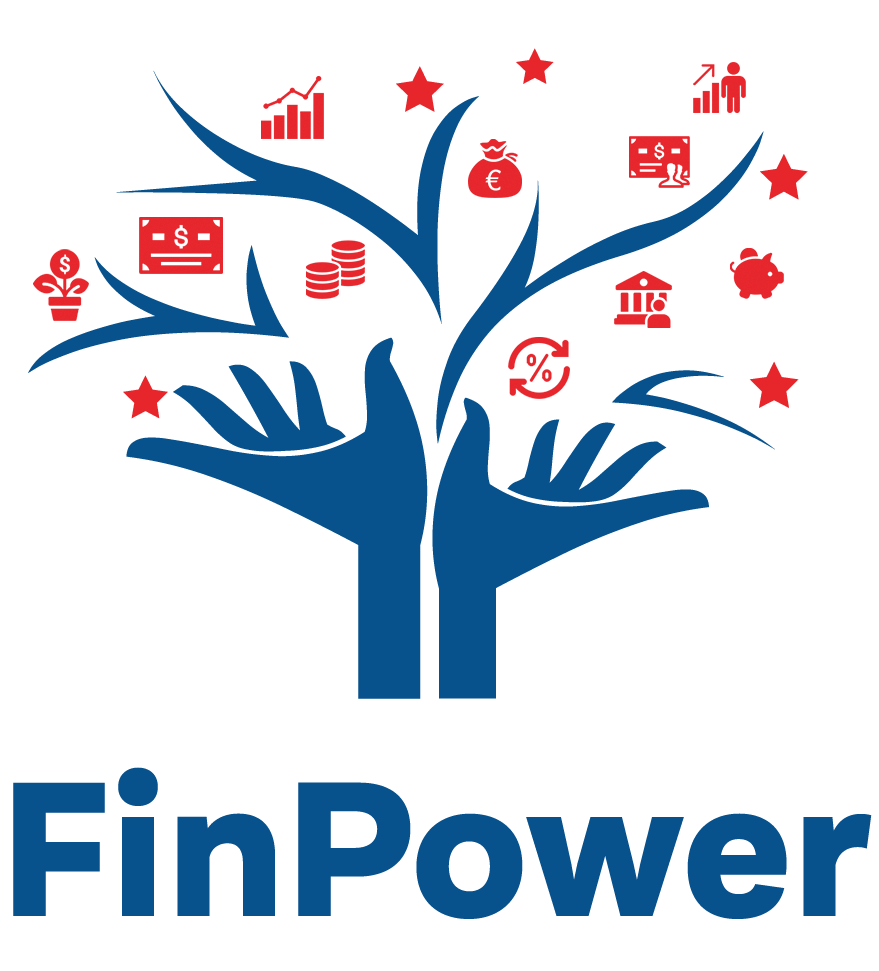 Formas não tradicionais de realizar transações financeiras para além de dinheiro ou cartões de crédito/débito. 
Ganharam popularidade devido à sua conveniência, acessibilidade, e muitas vezes a sua integração com plataformas digitais. 
Cartões pré-pagos, transferências bancárias, carteiras digitais, criptomoedas, programas de fidelidade, cartões locais e opções de pagamento adiado são apenas algumas das possibilidades que se enquadram nesta categoria.
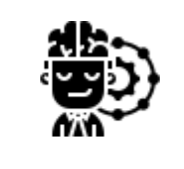 Financiado pela União Europeia. No entanto, os pontos de vista e opiniões expressos são exclusivamente da responsabilidade do(s) autor(es) e não refletem necessariamente os da União Europeia ou da Agência de Execução Europeia para a Educação e a Cultura (EACEA). Nem a União Europeia nem a EACEA podem ser responsabilizadas por elas. Número do projeto: 2022-1-AT01-KA220-ADU-000087985
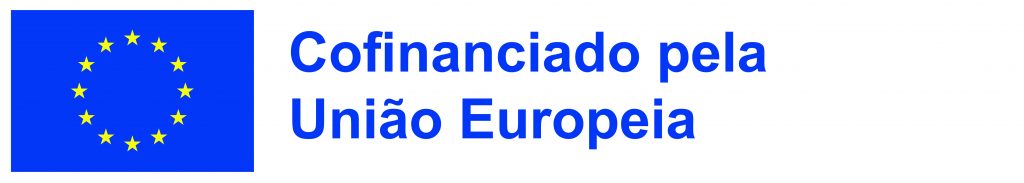 [Speaker Notes: Os métodos de pagamento convencionais, como o numerário e os cartões de crédito, podem ser prejudiciais para a sociedade e o ambiente. Este subtópico aborda isso destacando métodos de pagamento substitutos chamados métodos de pagamento alternativos, como:

Carteiras digitais: Ao simplificar as transações on-line e eliminar a necessidade de moeda forte e faturas em papel, esses cartões eletrônicos promovem um sistema financeiro sem papel.
Pagamentos móveis: Para uma ampla gama de serviços e mercadorias, esses serviços, que são executados em dispositivos móveis, assumem o papel de métodos de pagamento tradicionais, como dinheiro ou cartões.
Criptomoedas: Usando a tecnologia blockchain, moedas digitais descentralizadas e seguras permitem transações sem a necessidade de bancos centrais, possivelmente reduzindo a dependência de instituições financeiras estabelecidas.

Os métodos de pagamento alternativos são ferramentas ou sistemas que permitem às empresas aceitar pagamentos para além dos métodos tradicionais, como dinheiro, cheques ou cartões de crédito/débito. Estes módulos integram-se com os sistemas de processamento de pagamentos existentes e permitem que os clientes paguem usando vários métodos alternativos, como carteiras digitais, pagamentos móveis, criptomoedas, ou compre agora pagar mais tarde. Ao oferecer diversas opções de pagamento, as empresas podem atender a uma gama mais ampla de clientes, melhorar a conveniência e, potencialmente, aumentar as vendas. Esses módulos geralmente vêm com recursos como integração perfeita, medidas de segurança e análises para ajudar as empresas a otimizar seus processos de pagamento.]
TIPOS DE MÉTODOS DE PAGAMENTO ALTERNATIVOS
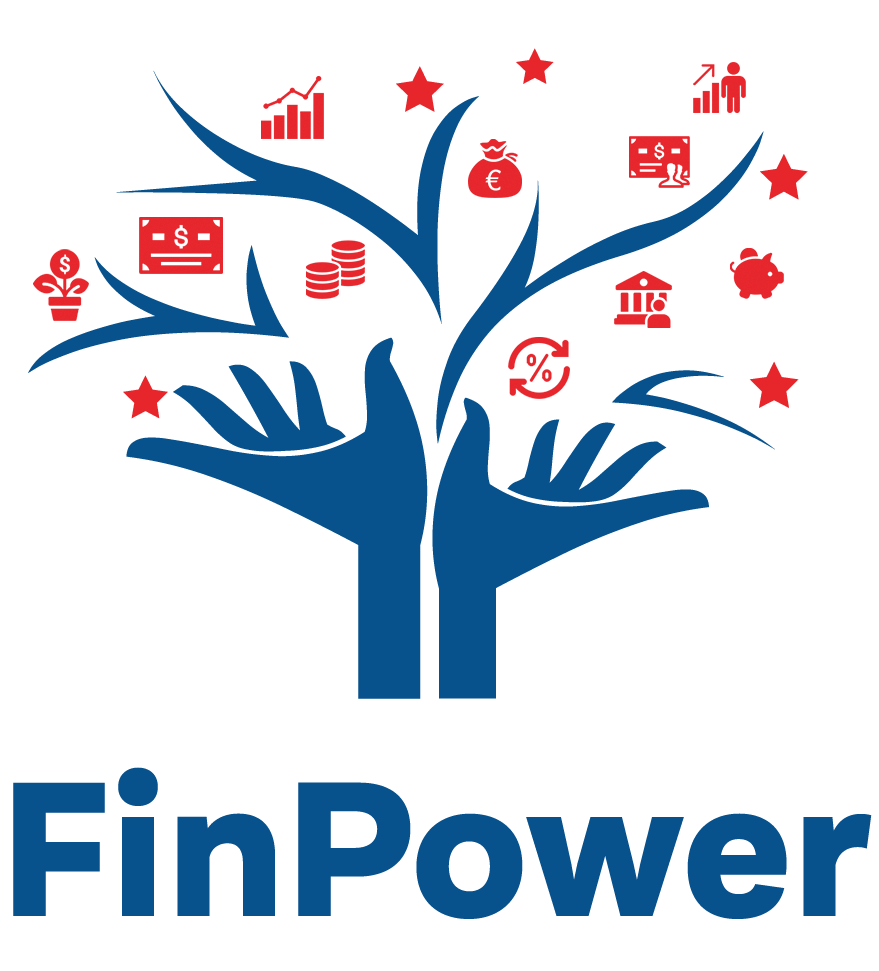 Cartões pré-pagos
Transferências bancárias 
Carteiras digitais
Criptomoedas
Programas de fidelização
Cartões locais
Opções de atraso de pagamento e parcelamento
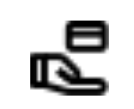 Financiado pela União Europeia. No entanto, os pontos de vista e opiniões expressos são exclusivamente da responsabilidade do(s) autor(es) e não refletem necessariamente os da União Europeia ou da Agência de Execução Europeia para a Educação e a Cultura (EACEA). Nem a União Europeia nem a EACEA podem ser responsabilizadas por elas. Número do projeto: 2022-1-AT01-KA220-ADU-000087985
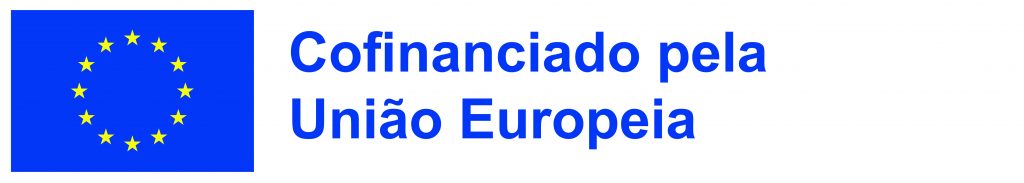 [Speaker Notes: Métodos de pagamento alternativos, referem-se a uma variedade de métodos de transação financeira não tradicionais que fornecem aos clientes mais alternativas para fazer pagamentos. 
Alguns exemplos de métodos de pagamento alternativos são:

Cartões pré-pagos: são cartões pré-carregados com uma determinada quantia de dinheiro e podem ser usados para fazer compras até que o saldo se esgote.
Transferências bancárias: Este método permite que os consumidores paguem bens e serviços em linha através de transferências diretas em linha a partir da sua conta bancária.
Carteiras digitais: são softwares ou hardwares que permitem aos usuários fazer pagamentos eletrônicos. Eles podem ser usados para armazenar vários métodos de pagamento, como cartões de crédito e contas bancárias, e podem ser usados para fazer compras on-line ou em lojas.
Criptomoedas: são moedas digitais ou virtuais que usam criptografia para segurança e operam independentemente de um banco central. Podem ser utilizados para fazer compras online ou em lojas que os aceitem como forma de pagamento.
Programas de fidelidade: esses programas permitem que os consumidores ganhem pontos ou recompensas por fazerem compras com um varejista ou marca específica. Os pontos ou recompensas podem ser trocados por descontos ou produtos gratuitos.
Cartões locais: são cartões de crédito ou débito emitidos por bancos ou instituições financeiras locais e que só podem ser utilizados num país ou região específicos.
Opções de pagamento em atraso e em prestações: estas opções permitem aos consumidores adiar o pagamento de uma compra ou pagá-la em prestações ao longo do tempo.]
VANTAGENS E INCONVENIENTES DOS MÉTODOS DE PAGAMENTO ALTERNATIVOS
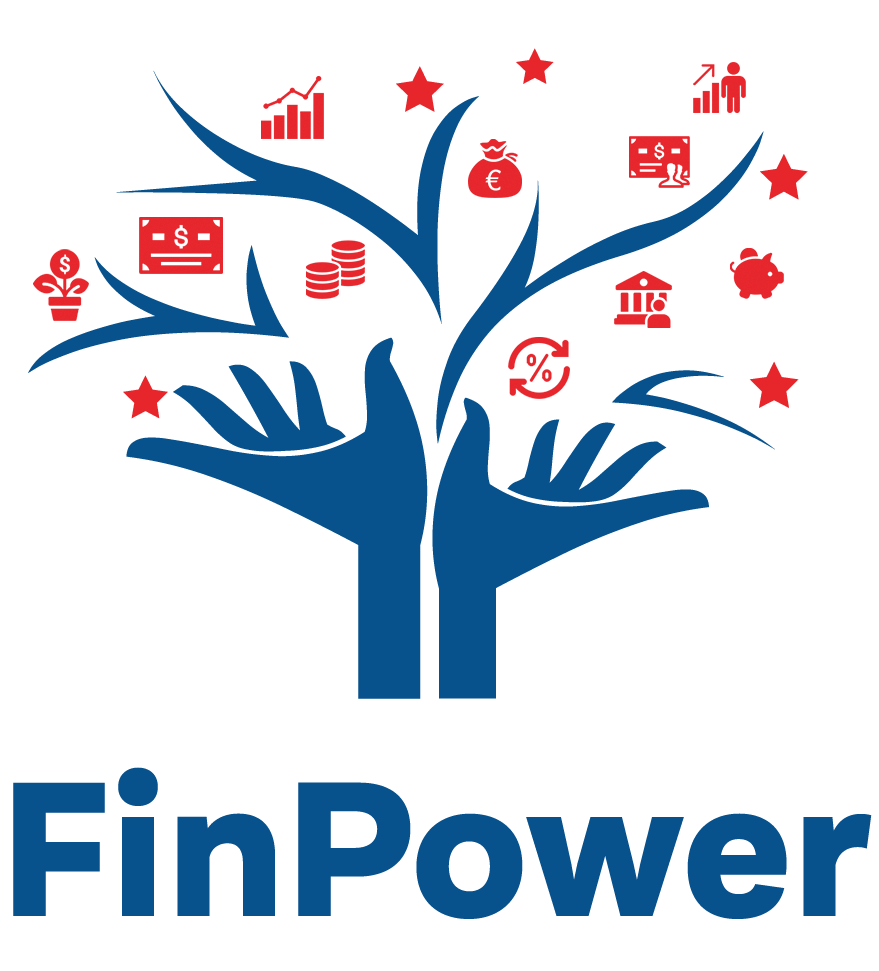 Atividade 1: Tipos de métodos de pagamento alternativos
Atividade 2: Vantagens e inconvenientes 
Atividade 3: Segurança e privacidade
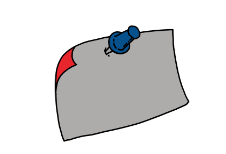 Financiado pela União Europeia. No entanto, os pontos de vista e opiniões expressos são exclusivamente da responsabilidade do(s) autor(es) e não refletem necessariamente os da União Europeia ou da Agência de Execução Europeia para a Educação e a Cultura (EACEA). Nem a União Europeia nem a EACEA podem ser responsabilizadas por elas. Número do projeto: 2022-1-AT01-KA220-ADU-000087985
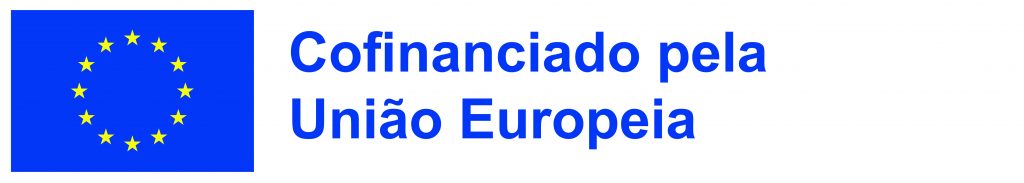 [Speaker Notes: Atividade 1: Distribua a apostila sobre diferentes tipos de métodos de pagamento alternativos e analise cada tipo brevemente.
O principal objetivo desta atividade é fornecer aos alunos uma apostila completa que introduz e explica uma variedade de diferentes opções de pagamento. Uma breve descrição é fornecida para cada método, que inclui cartões pré-pagos, transferências bancárias, carteiras digitais, criptomoedas, programas de fidelidade, cartões locais e opções de pagamento atrasado. O objetivo é proporcionar aos alunos uma compreensão básica dos diferentes mecanismos de pagamento, destacando os muitos benefícios, características e situações em que cada abordagem pode ser útil. Os alunos devem ter uma compreensão básica das opções de pagamento alternativas no final da atividade, permitindo-lhes avaliar as possíveis utilizações e vantagens de cada método em várias situações financeiras.

Passo a Passo
Distribua a apostila aos alunos.
Pergunte aos alunos se utilizaram algum destes métodos de pagamento e, em caso afirmativo, como foi a sua experiência.

Atividade 2: Divida o quadro ou flipchart em duas colunas rotuladas "Benefícios" e "Desvantagens".

Esta atividade tem como objetivos promover o pensamento crítico e a participação dos participantes na ponderação das vantagens e desvantagens das várias opções de pagamento. No quadro branco ou flipchart, é criada uma área organizada, incentivando a participação numa conversa de grupo. O objetivo do exercício é investigar e compreender os benefícios e inconvenientes de várias opções de pagamento alternativas.
Através deste exercício, os alunos podem identificar as vantagens da utilização destas estratégias, incluindo uma maior flexibilidade, uma base de consumidores mais alargada e possíveis poupanças de custos para as empresas. Eles pensam sobre as possíveis desvantagens ao mesmo tempo, como a adoção limitada pelas empresas, a exigência de várias opções de pagamento e os diferentes graus de proteção contra fraudes oferecidos por diferentes alternativas. Os alunos compreendem a complexidade dos sistemas de pagamento alternativos e os fatores a considerar através desta comparação.

Passo a Passo

Peça aos alunos que partilhem as suas ideias sobre os benefícios e inconvenientes da utilização de métodos de pagamento alternativos e escreva-os no lado apropriado do quadro (ver exemplos acima).
Use o quadro de comunicações

Guia para um formador:

Benefícios e desvantagens

Aspetos como a segurança, a facilidade de utilização, os custos, a disponibilidade e os possíveis incentivos são frequentemente objeto de discussões sobre as vantagens e desvantagens de vários sistemas de pagamento alternativos. Ao examinar cuidadosamente estes fatores, os alunos terão os conhecimentos necessários para equilibrar os benefícios e inconvenientes da utilização de métodos de pagamento alternativos. Esta compreensão facilita a tomada de decisões bem informadas sobre a sua aplicação em diversas transações financeiras.

A utilização de outros métodos de pagamento tem várias vantagens. Os clientes, quando se trata de compras, proporcionam maiores opções e liberdade. Ao escolher o método de pagamento escolhido, eles também podem ajudar as empresas a atrair clientes de todo o mundo. Além disso, ao utilizar outras opções de pagamento, as empresas podem reduzir os custos de processamento dos seus cartões de crédito.

No entanto, pode haver algumas desvantagens na utilização de opções de pagamento alternativas. Por exemplo, os clientes podem precisar de ter muitas alternativas de pagamento disponíveis, porque nem todas as empresas aceitam todos os tipos de métodos de pagamento alternativos. Além disso, nem todas as outras opções de pagamento oferecem o mesmo grau de proteção contra fraudes que os cartões de crédito.


Activity 3: Ask the learners if they have any concerns about the security and privacy of using alternative payment methods.
This activity aims to address privacy and security concerns associated with utilising alternative payment methods. It explores the possible dangers of using various payment methods, including fraud, identity theft, and data breaches. The importance of taking preventative measures to reduce these risks is emphasised in the discussion. These preventative measures include routinely reviewing financial statements for irregularities, utilising two-factor authentication to guard against account takeovers, and making sure payment recipients are legitimate before transferring money. The goal is to provide consumers with useful tactics to reduce security and privacy issues when utilising other payment methods.
Step by Step
Discuss the security and privacy implications of using alternative payment methods, such as the risk of fraud, data breaches, and identity theft.
Summarize the key points covered in the lesson and emphasize the importance of using alternative payment methods safely and securely.
Encourage the students to ask any questions they may have about the topic.
 
Guide for a trainer:
Risk of Fraud: Alternative payment methods introduce new opportunities for fraudulent activities. Unlike traditional payment systems, these methods may have less stringent security measures, making them vulnerable to unauthorized transactions or account takeovers. Users must be cautious when sharing their payment information and be aware of potential phishing attempts or scams.
Data Breaches: Alternative payment platforms store sensitive financial information, such as credit card details or bank account numbers. In the event of a data breach, this information could be compromised, leading to financial losses and identity theft. Companies offering alternative payment services must prioritize robust security measures to protect user data from unauthorized access or cyberattacks.
Identity Theft: Alternative payment methods increase the risk of identity theft, as they often require users to provide personal information for account creation and verification. Cybercriminals may exploit vulnerabilities in these systems to steal users' identities and engage in fraudulent activities. Users should exercise caution when sharing personal information online and regularly monitor their accounts for suspicious activity.]
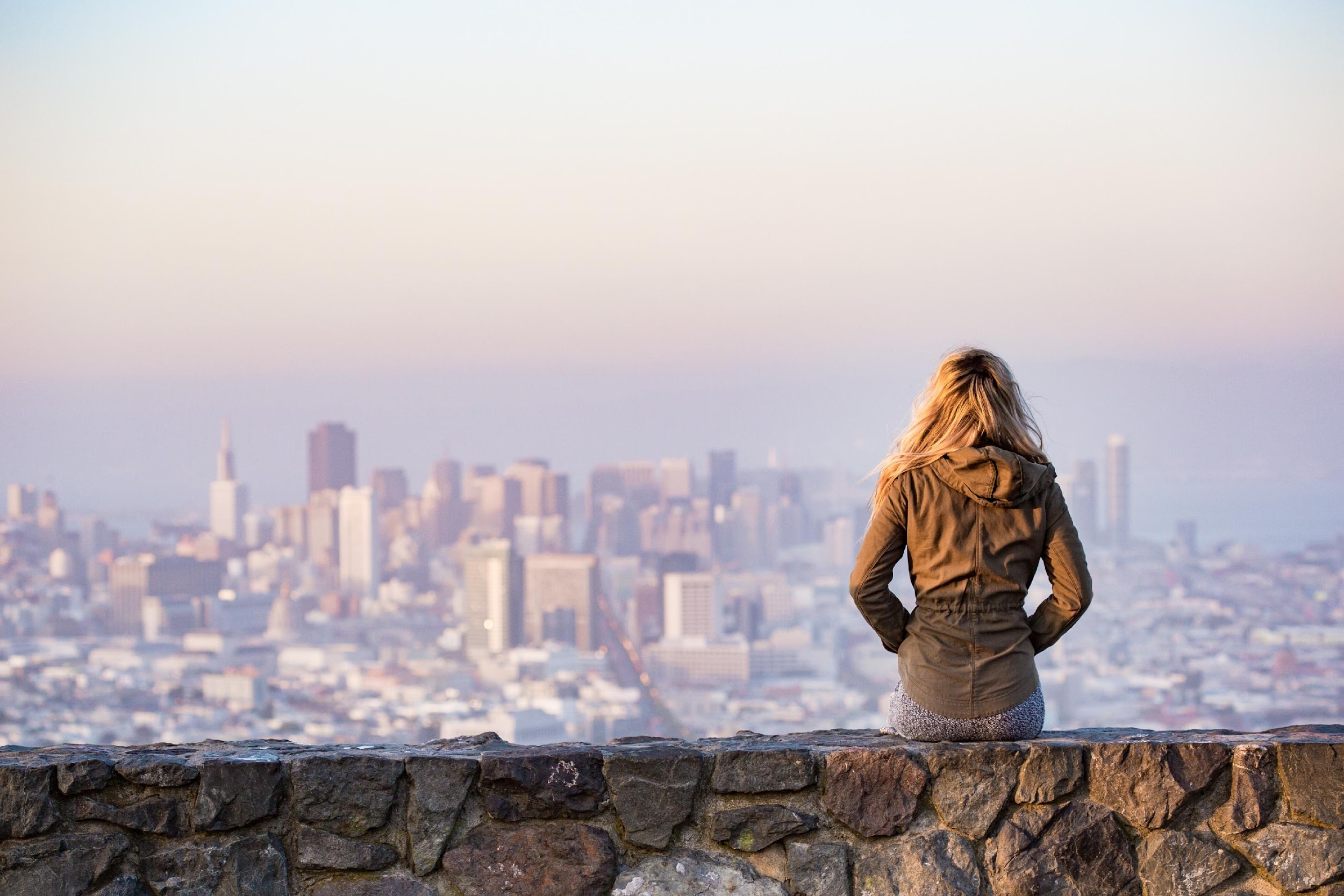 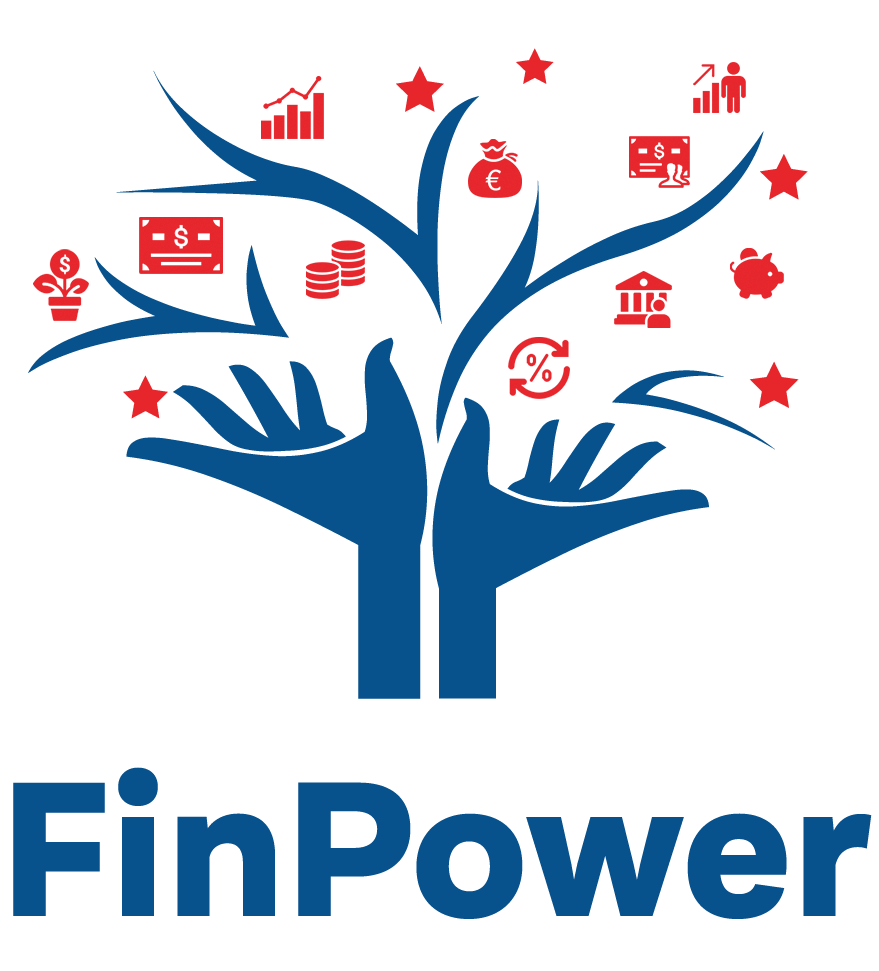 Obrigado!
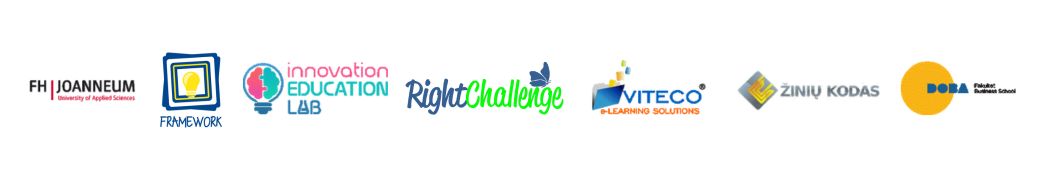 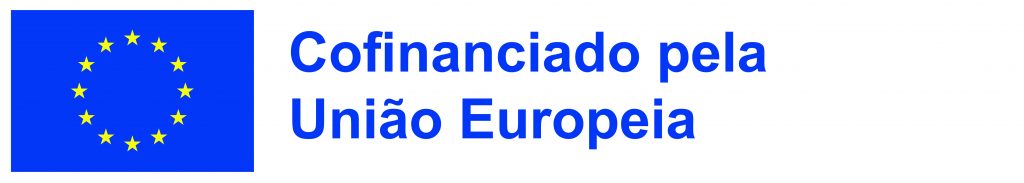 Número do Projeto: 2022-1-AT01-KA220-ADU-000087985
[Speaker Notes: Este módulo proporcionou aos participantes conhecimentos essenciais e competências práticas em segurança online e literacia financeira. Ao explorar tópicos como os riscos de segurança em linha, as compras em linha seguras e os métodos de pagamento alternativos, os participantes adquiriram conhecimentos sobre a proteção eficaz das informações pessoais e financeiras. O módulo visa capacitar os indivíduos a tomar decisões informadas e adotar práticas financeiras seguras e sustentáveis na era digital de hoje.]